Investing in Canada and Business Succession
October 14, 2021
With you Today
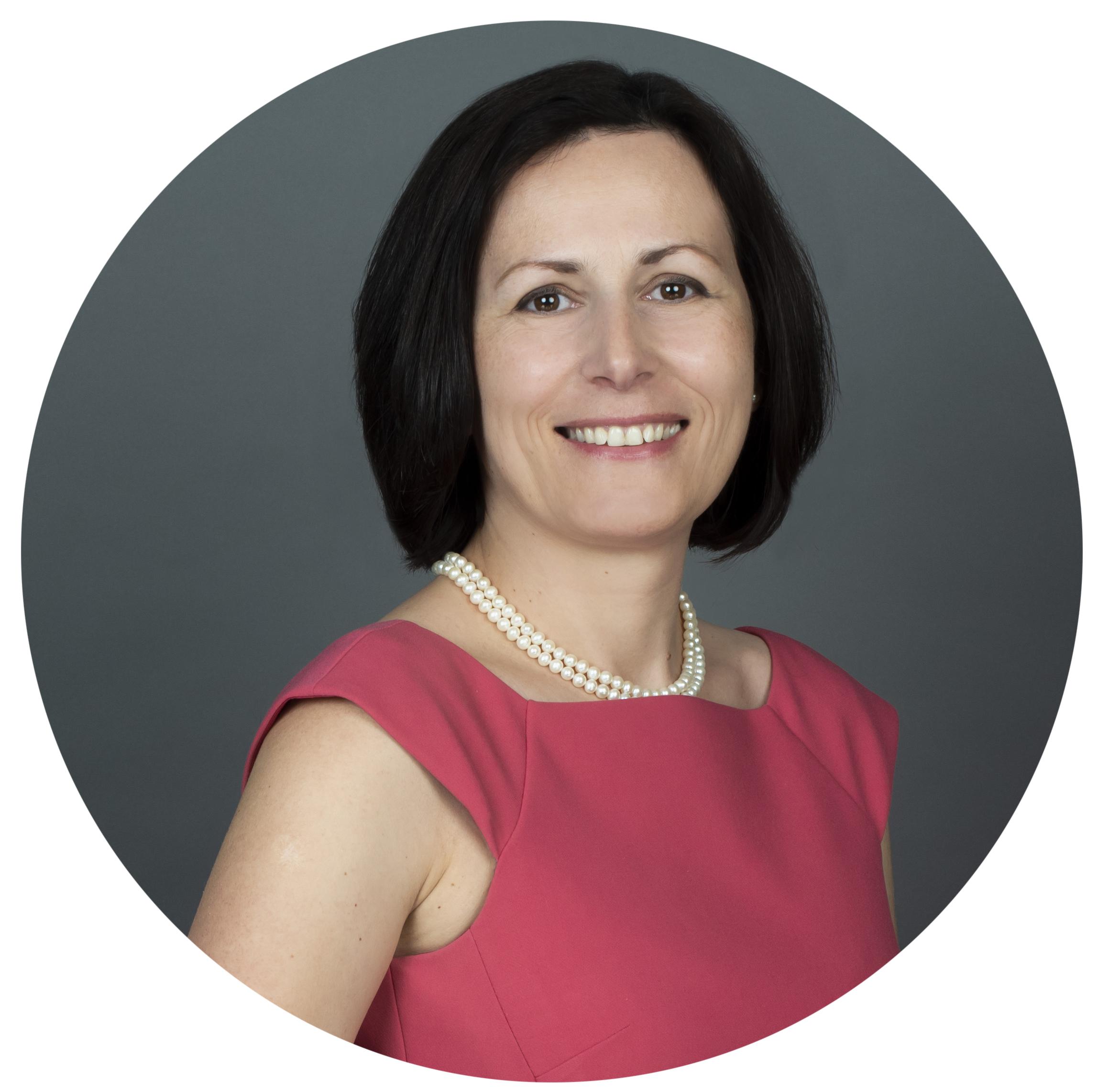 Cosmina Morariu
Senior Business Immigration Manager/Lawyer 
Canada  / Toronto
Overview of the Business Permanent Residence Applications
Overview of the Business Temporary Residence Applications
AGENDA
Overview of the Business Permanent Residence Applications
 THE START-UP VISA PROGRAM
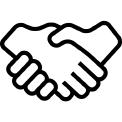 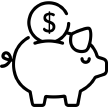 FR
EN
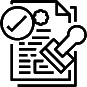 English/French
Proficiency
Sufficent
Settlement Funds
Commitment From
Designated
Organization
Have A Qualifying  
Business
The applicant must meet the  minimum level of CLB 5 in  English (IELTS general training  test) or in French (TEF test) in  all four areas: speaking,  reading, listening, and writing;
The applicant must have  sufficient settlement funds  based on the number of family  members, as shown in this  table:
The applicant must receive a  commitment from a  designated organization  confirming its support of the  applicant’s business idea and  venture to be developed. The 3  types of designated  organizations are:
The applicant must set-up a  qualifying business, which  includes both:
An ownership requirement  The applicant must hold 10% or more of the voting rights and, together with the designated organization, they must hold 50% or more of the voting  rights;
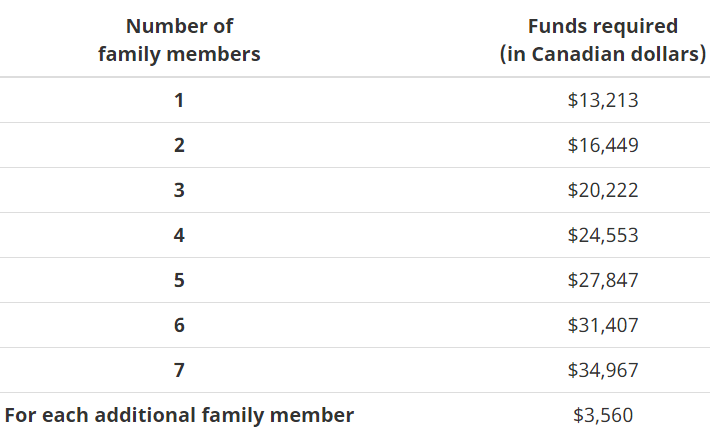 Venture Capital Funds
Minimum investment of CAD 200,000 

Angel Investor Groups
Minimum investment of CAD 75,000

Business Incubators
Need to complete an incubation
International English  Language Testing System  (IELTS General Training)
A Canadian operations  requirement
The applicant must have a venture in which the applicant  provides active and ongoing  management from within Canada, for which an essential part of its operations is  conducted in Canada, and that  is ultimately incorporated in Canada.
Test d'évaluation de francais
Each organization has its own specific  requirements to onboard  applicants.
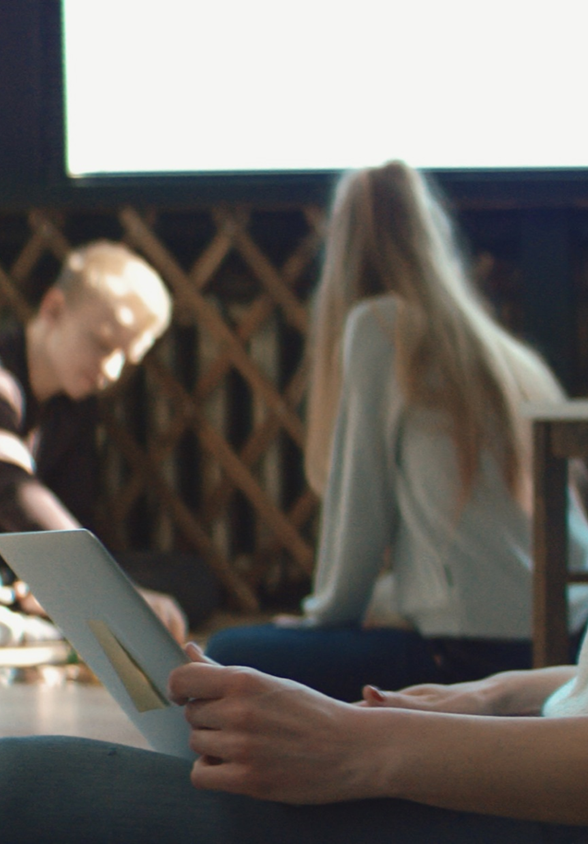 IMPLIED CRITERIA OF THE
START-UP VISA
Types of Business Need an innovative business proposal that can compete on a global scale, which means to have a concrete problematic to resolve, a  significant new solution/advantage proposed to fix the  problem, and a targeted market that has potential both in Canada and abroad.
Applicant’s Background and Group ApplicationsThe innovative business idea needs to be linked to the applicant’s own  professional background and managerial/entrepreneurial experience. Same goes for group applications, not only the business needs to be a fit for each member, but the members of the group need to know each other and ideally have collaborated already, as an unfit member would jeopardize chances of approval for the entire group’s applications.
Applicant’s Active InvolvementThe SUV program is not a passive investment program. Applicants are required to have an active participation in the  business proposal and in the development of the business venture.
5
Provincial Nominee Entrepreneur Programs
6
Overview of the Business Temporary Residence Applications The Intra-Company Transfer (ICT) Start-Up Program
7
The Global Talent Stream, Category A
8
Approved Applications Data
Setting up a business in Canada through……
Business Succession and Succession Matching
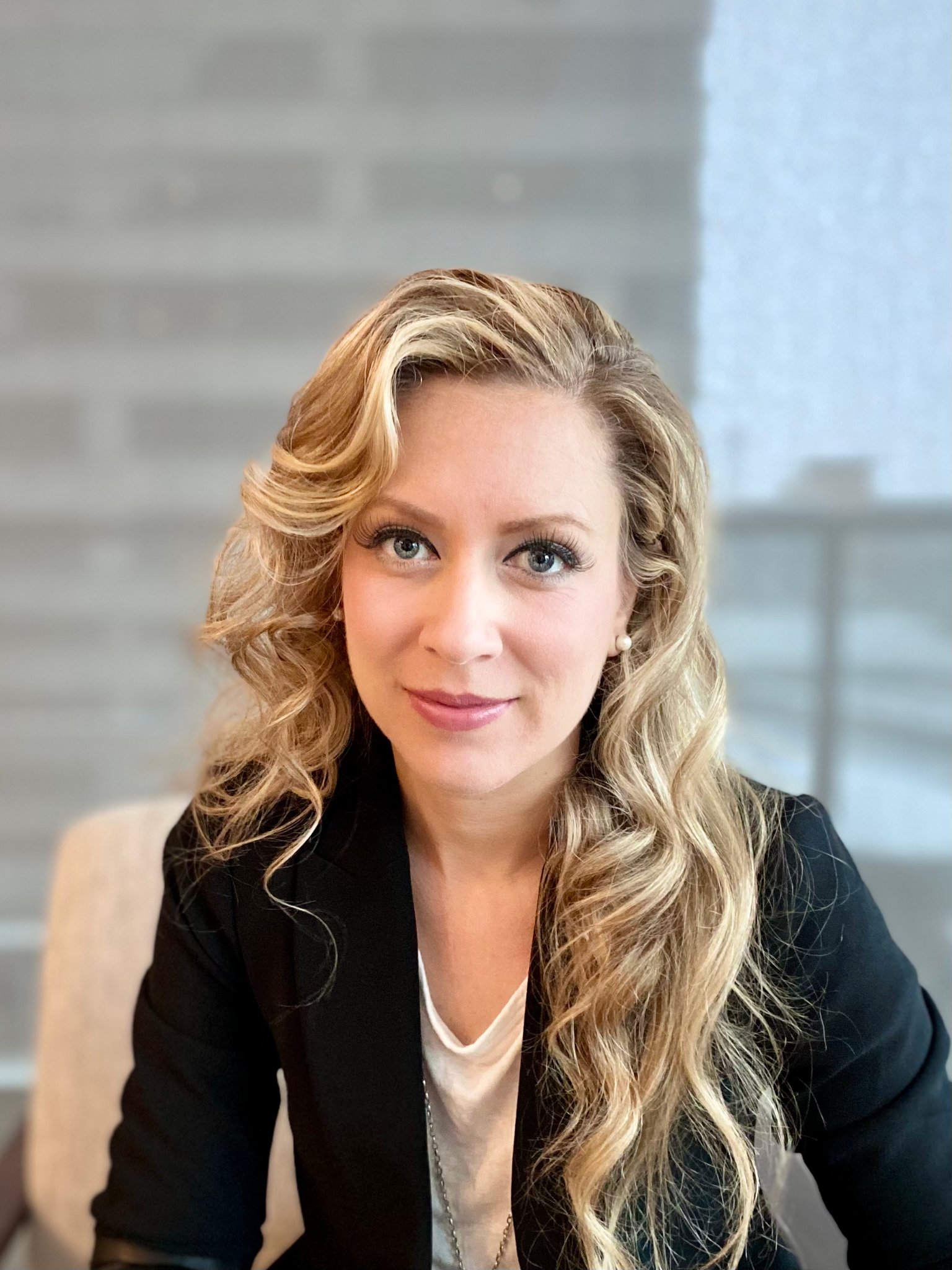 With you Today
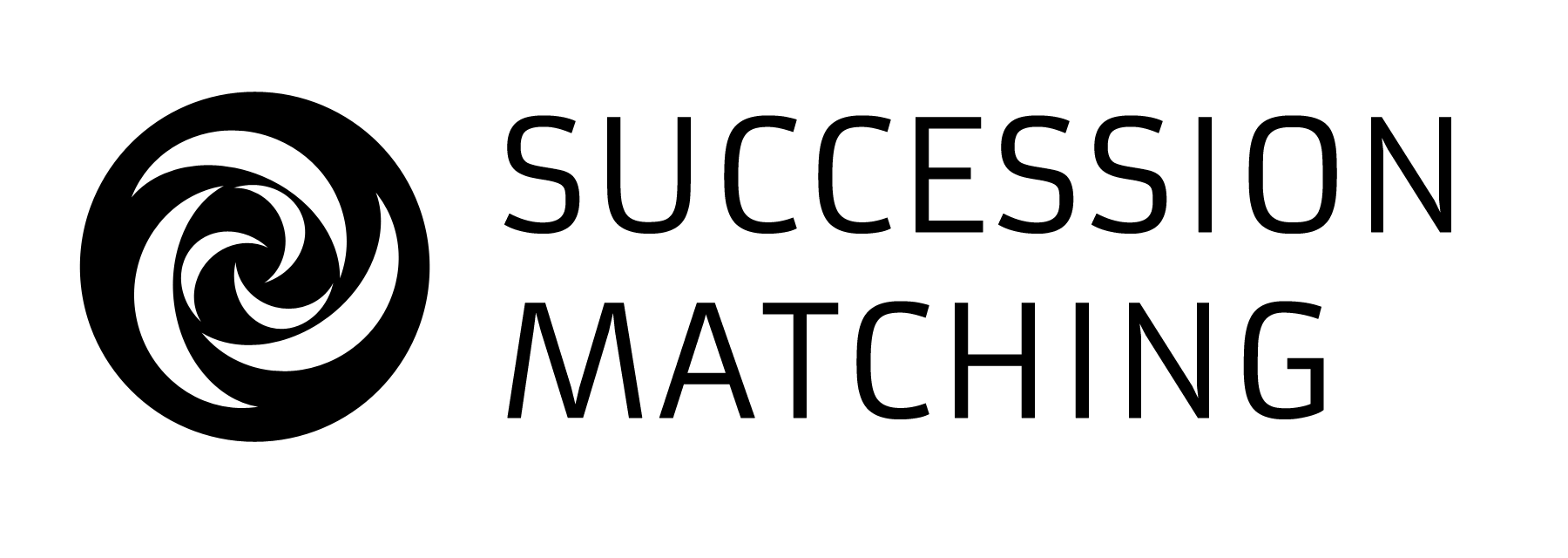 Alison Anderson
CEO & Founder
Real-time data on business succession across Canada 
Review international data for source countries 
Gaps between Canada’s immigration efforts & existing solutions for business communities 
Preparing a business for a transition through a provincial nominee program 
Advice on where to find resources
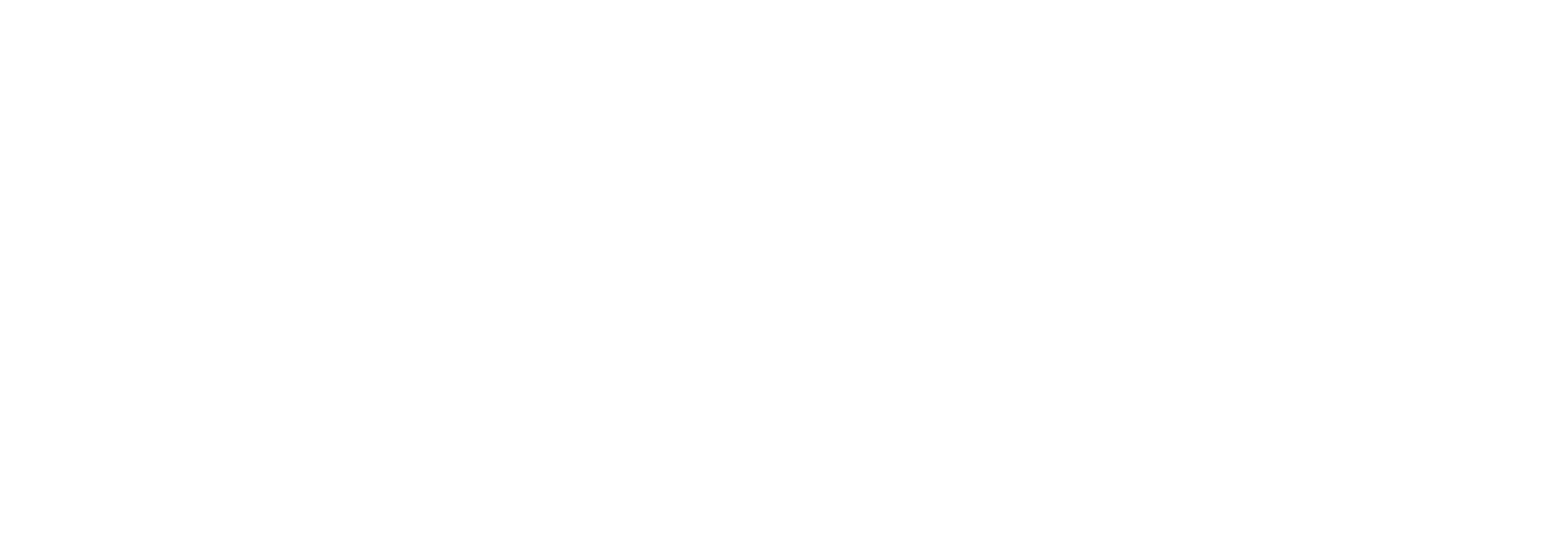 AGENDA
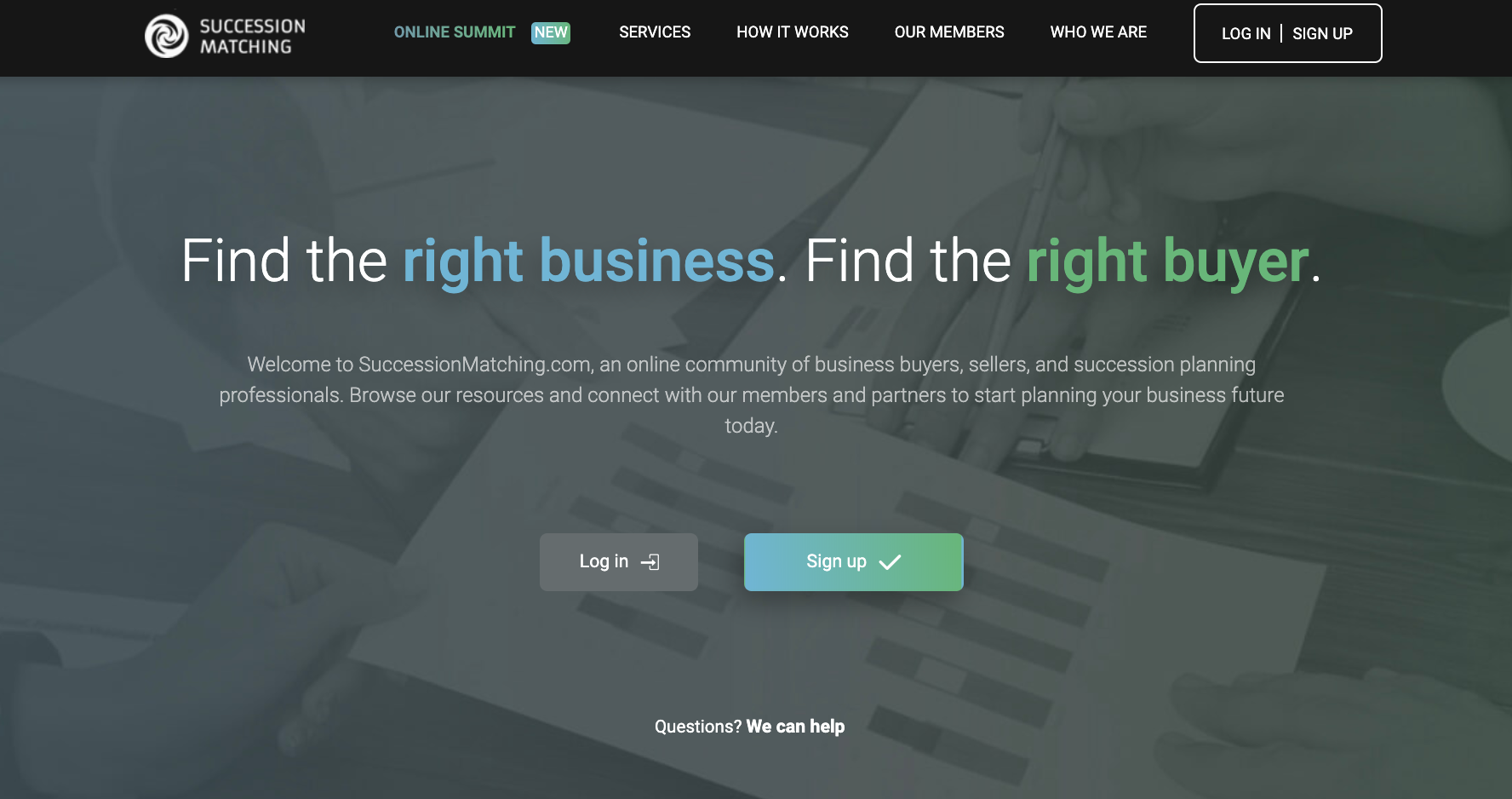 [Speaker Notes: I would love the opportunity to talk to you about this expansion/ and our other programming./]
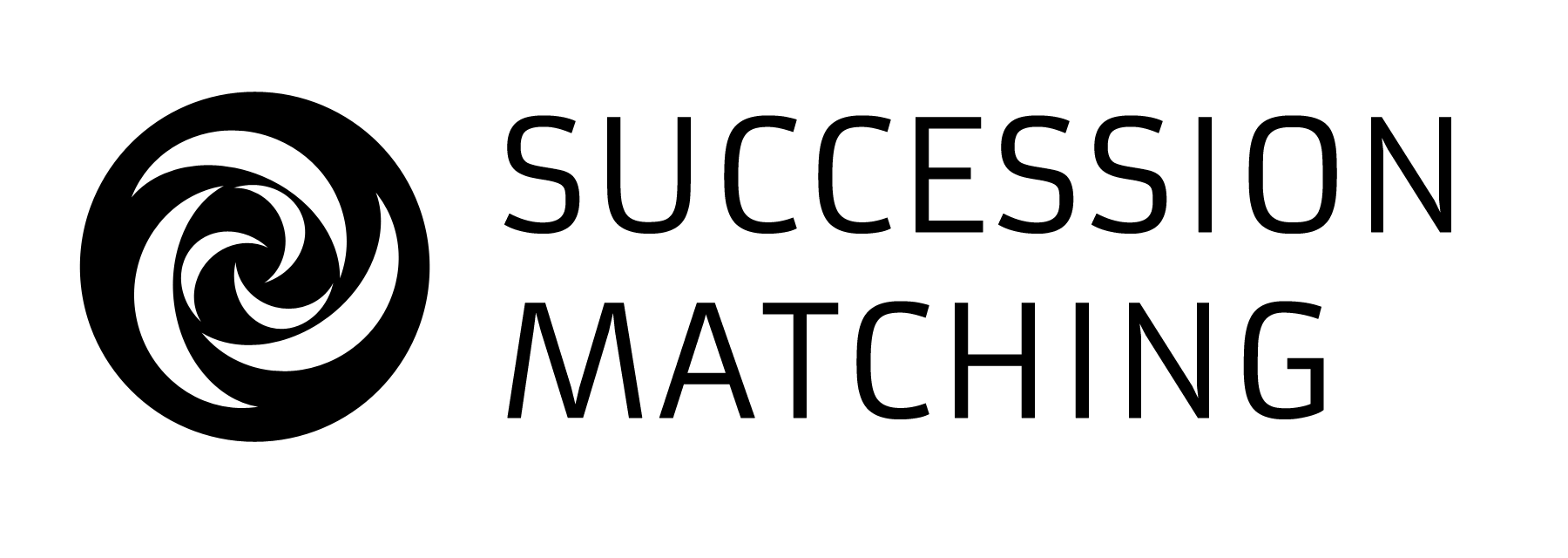 REAL-TIME DATA
Business Succession Trends
Historic Signup Rates  Over the past ten years, our signups have historically been 52% buyers and 48% sellers
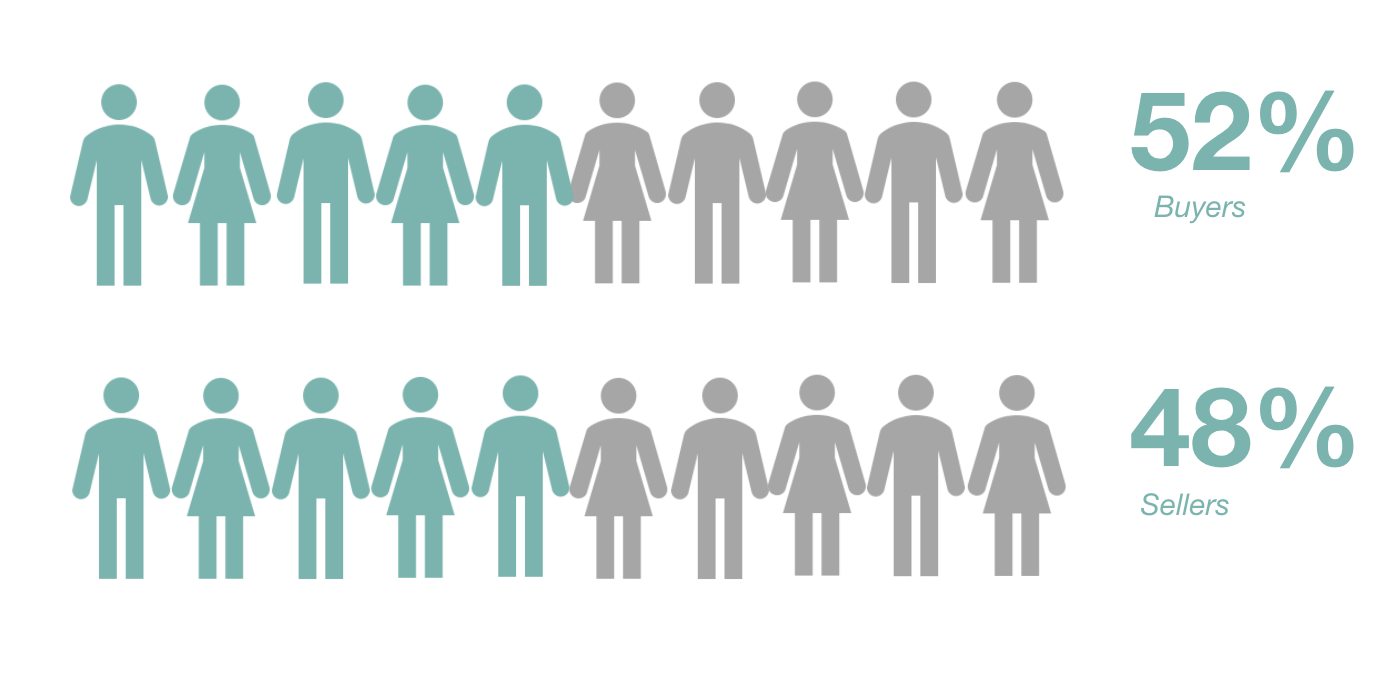 14
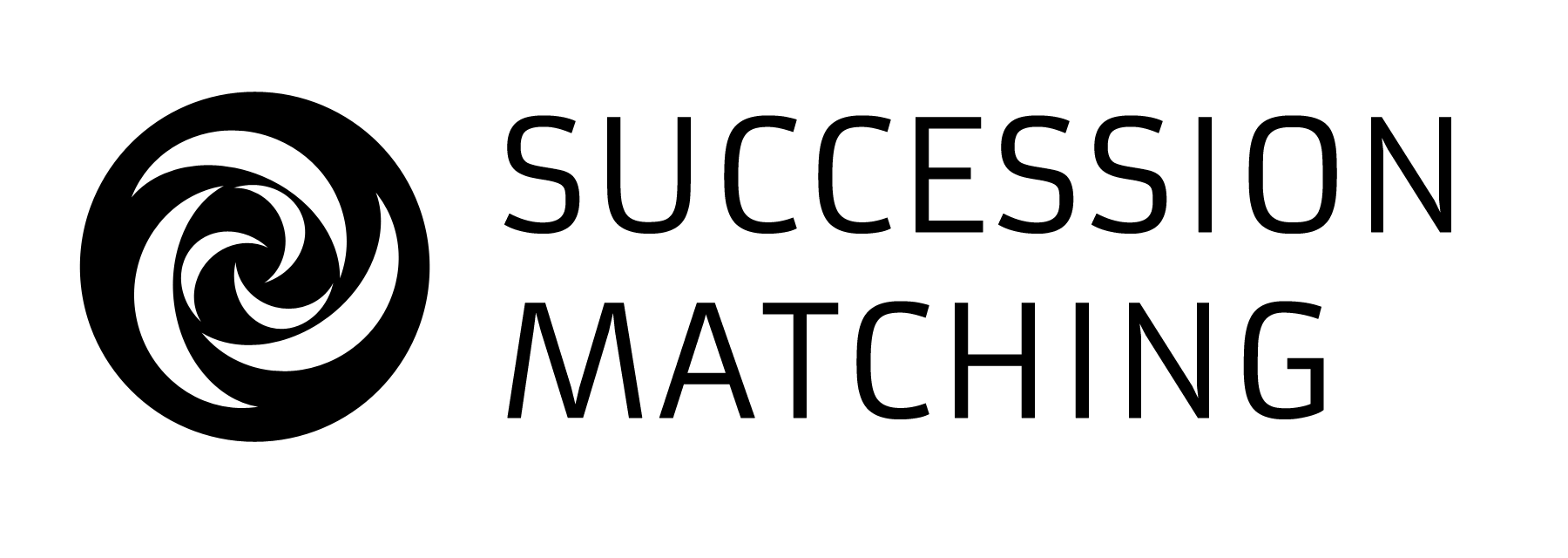 REAL-TIME DATA
Business Succession Trends
Market Shift Since March 2020, the market has shifted to only 29.4% of our signups being sellers
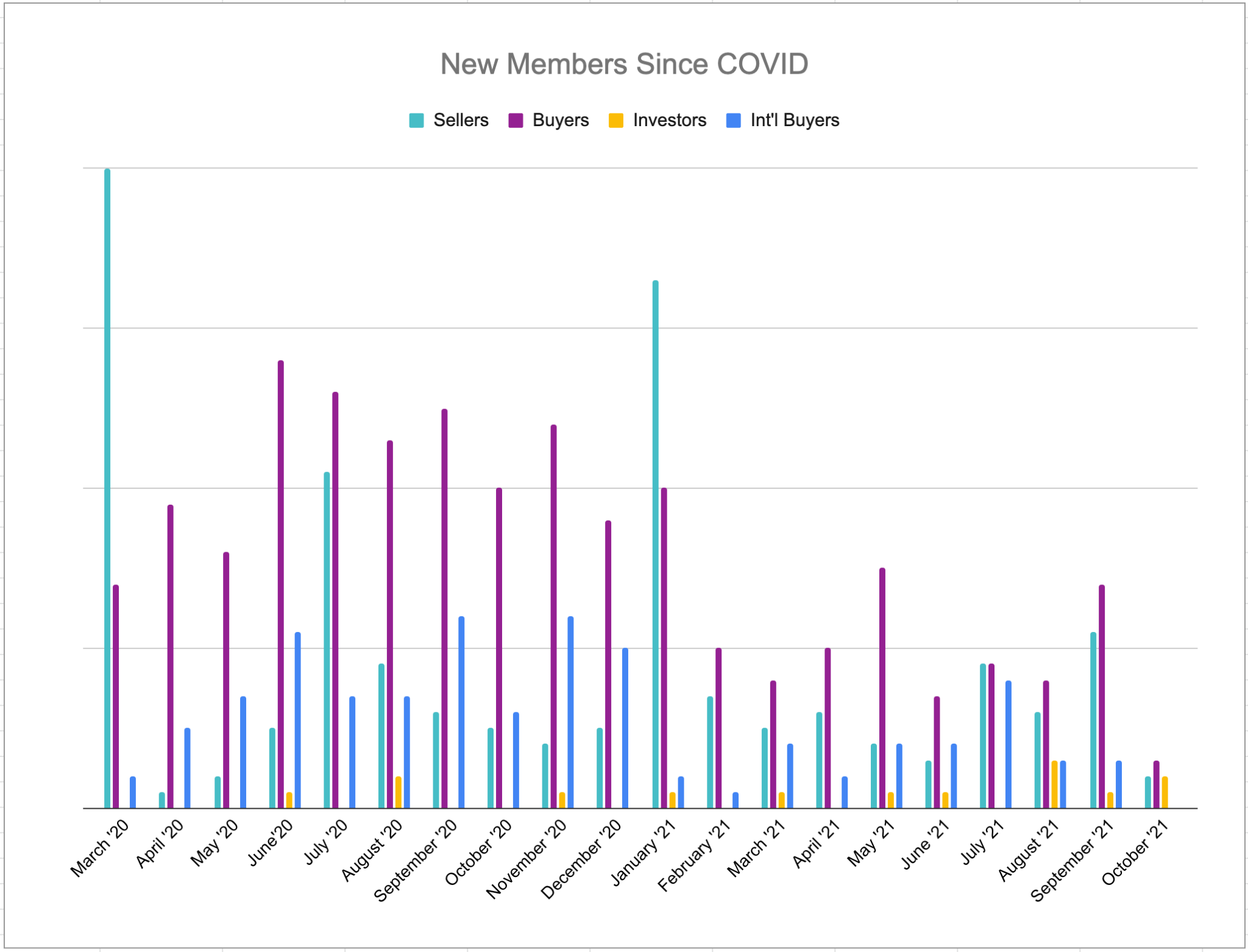 15
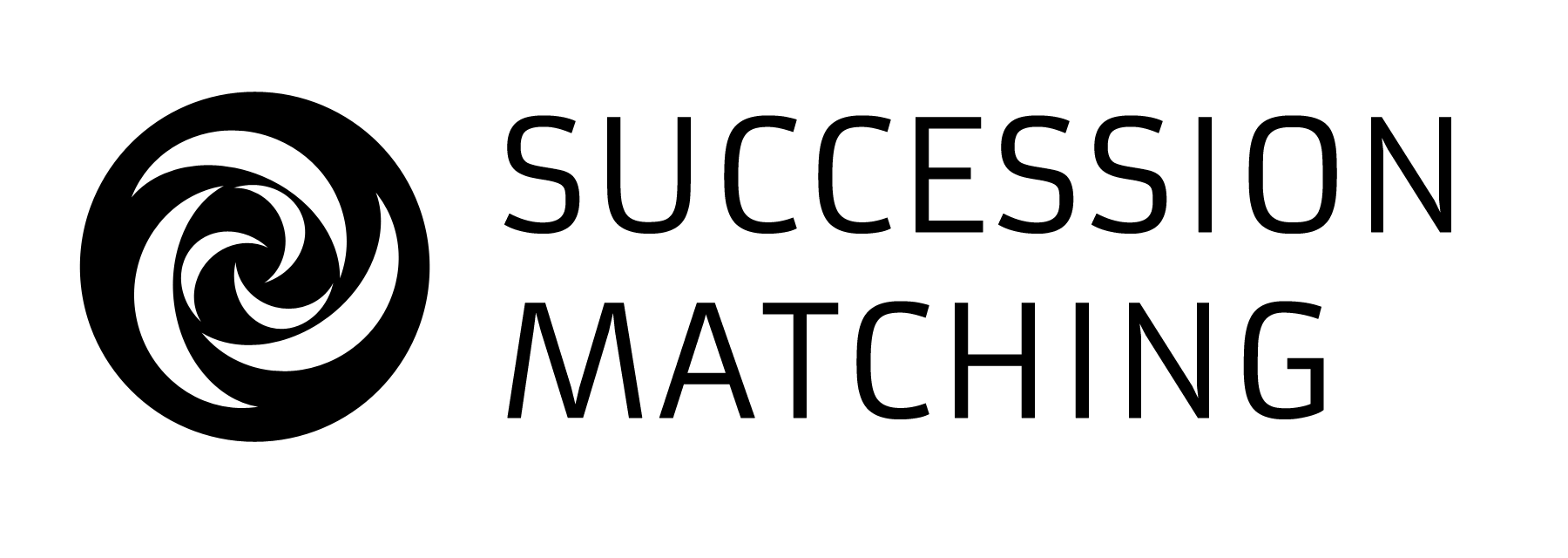 REAL-TIME DATA
Business Succession Trends
Market Shift Since March 2020, the market has shifted to only 29.4% of our signups being sellers
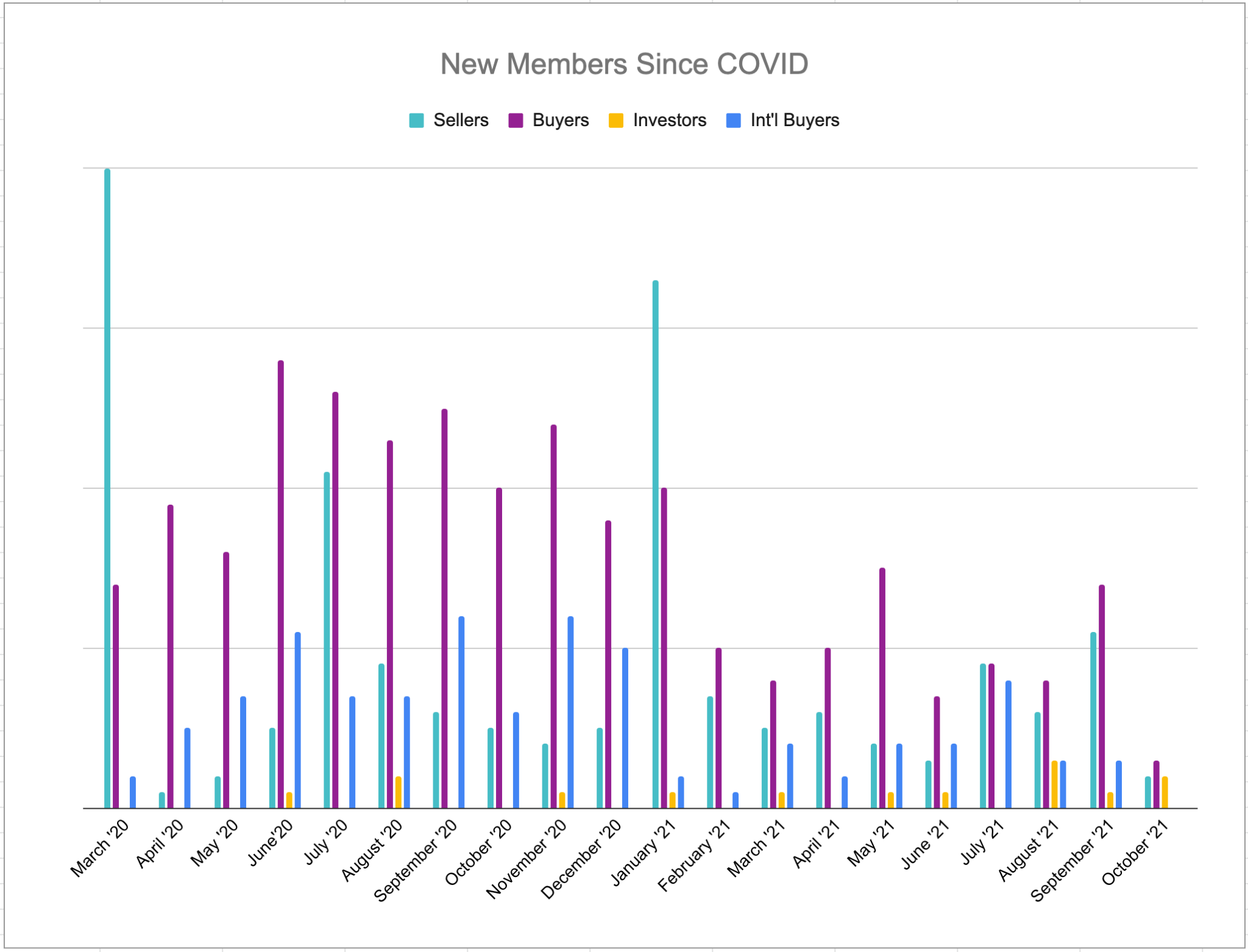 16
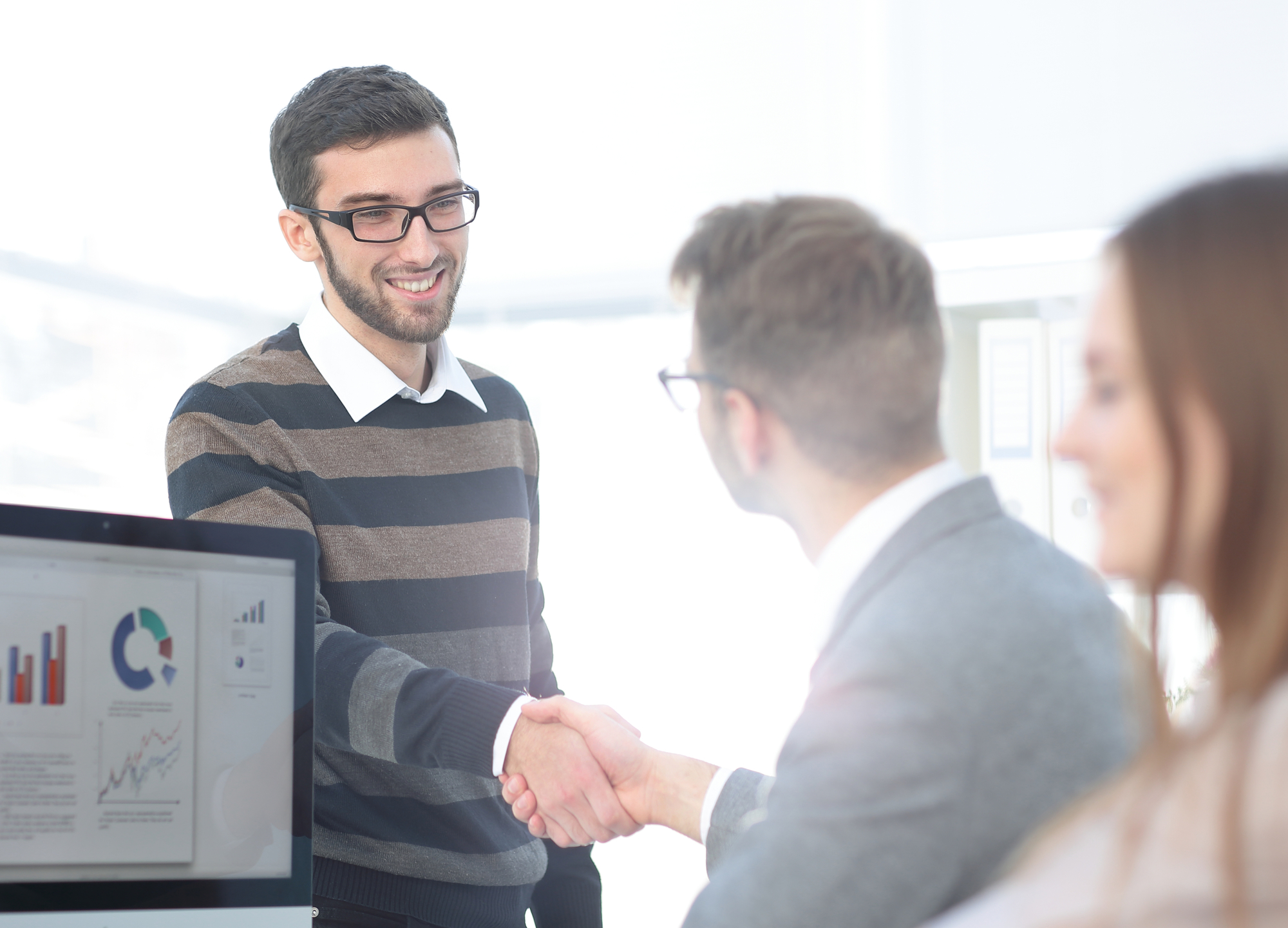 REAL-TIME DATA
Business Succession Trends
New Pain Points New pain points for sellers and buyers of small and medium-sized businesses during the COVID-19 pandemic.
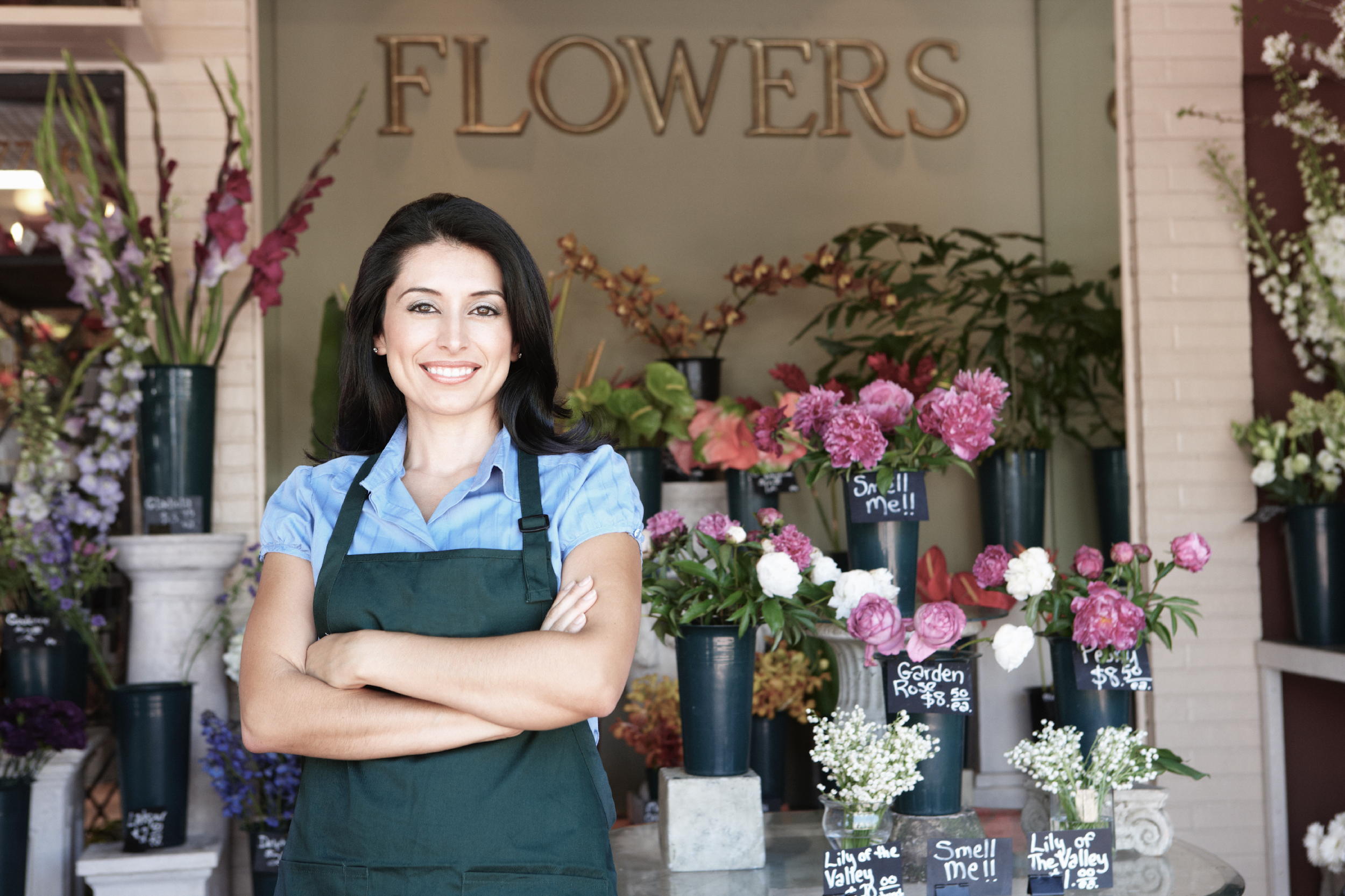 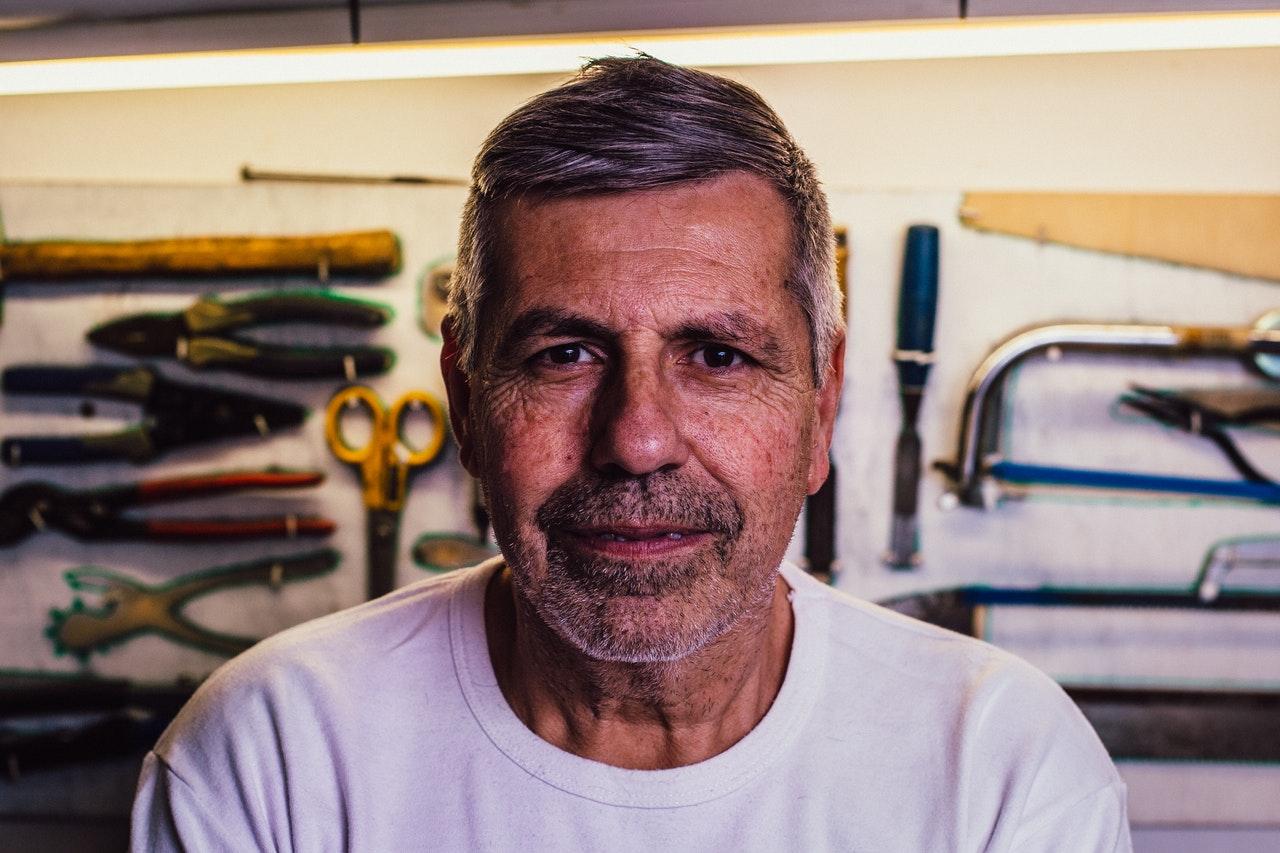 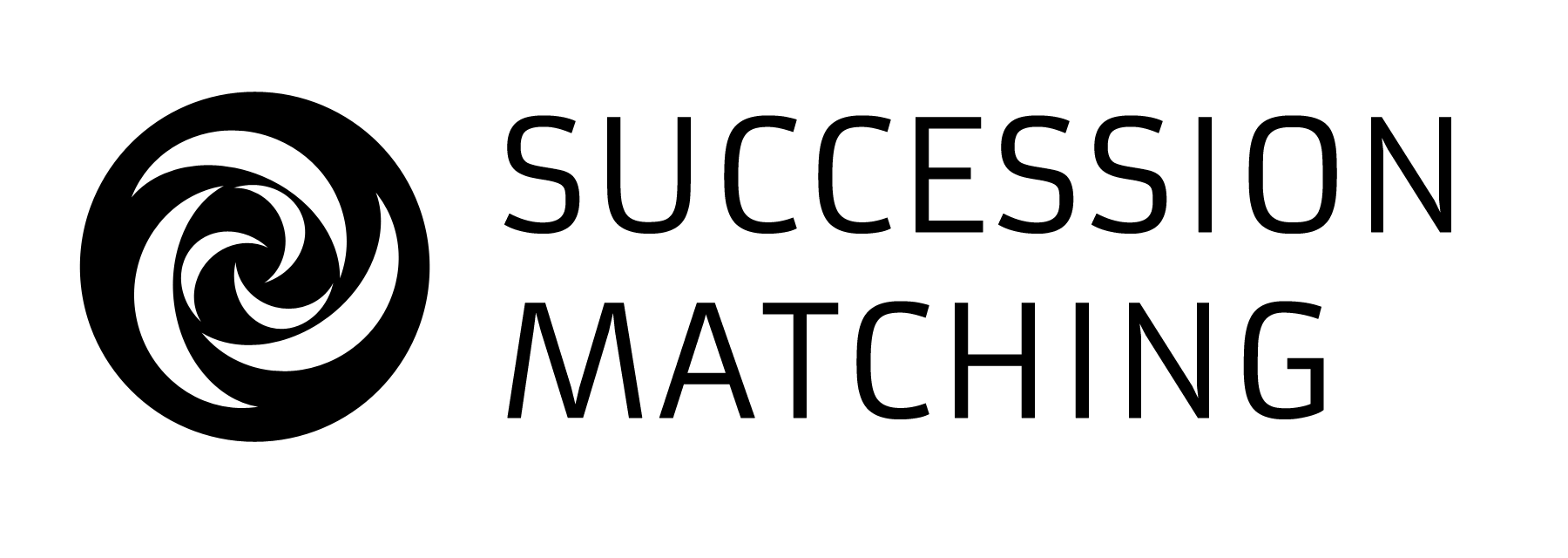 17
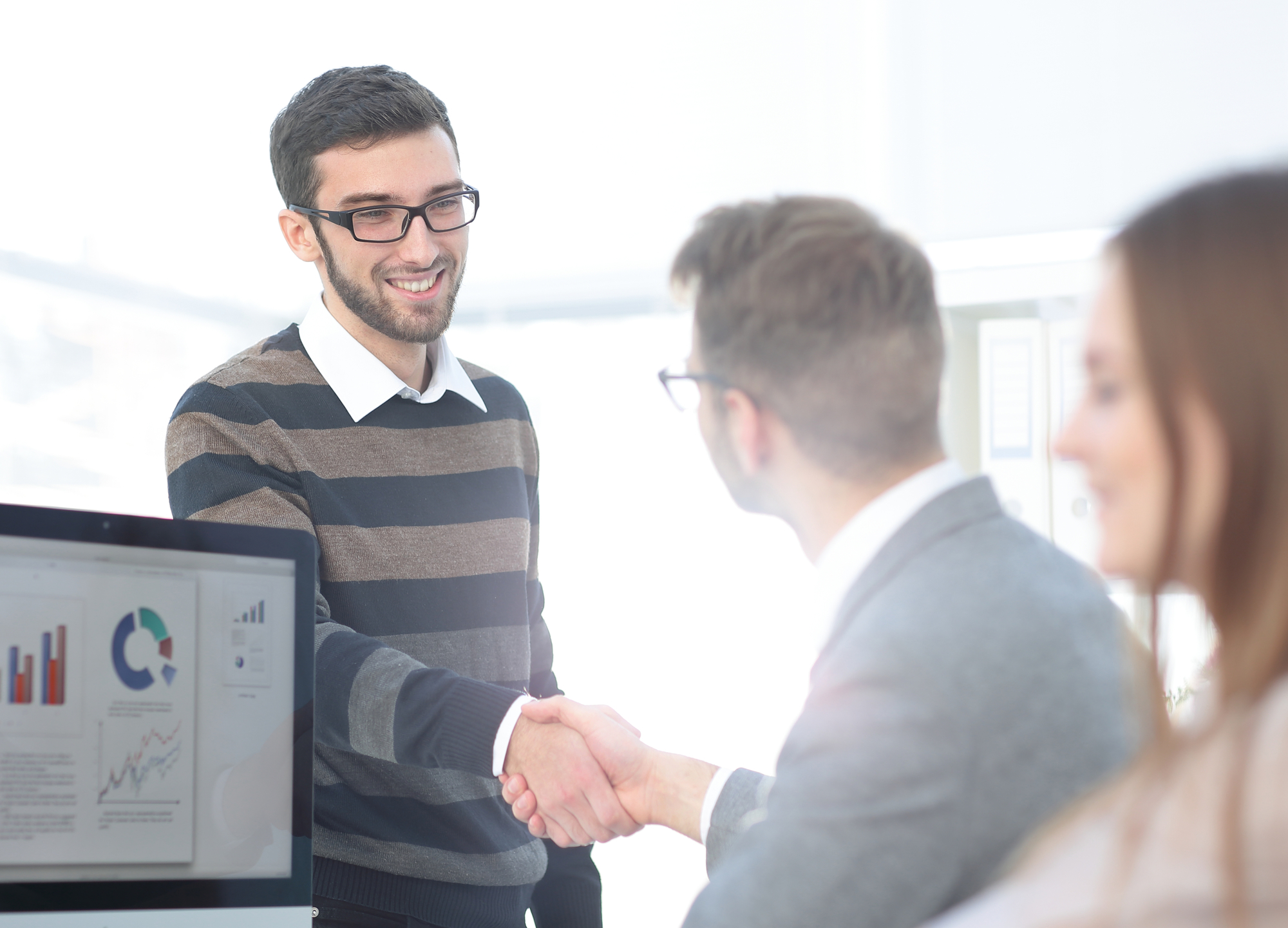 REAL-TIME DATA
Buyer Pain Points
Finding Financing Is the number one barrier to purchasing a business. COVID has made access to capital extremely challenging from chartered banks.
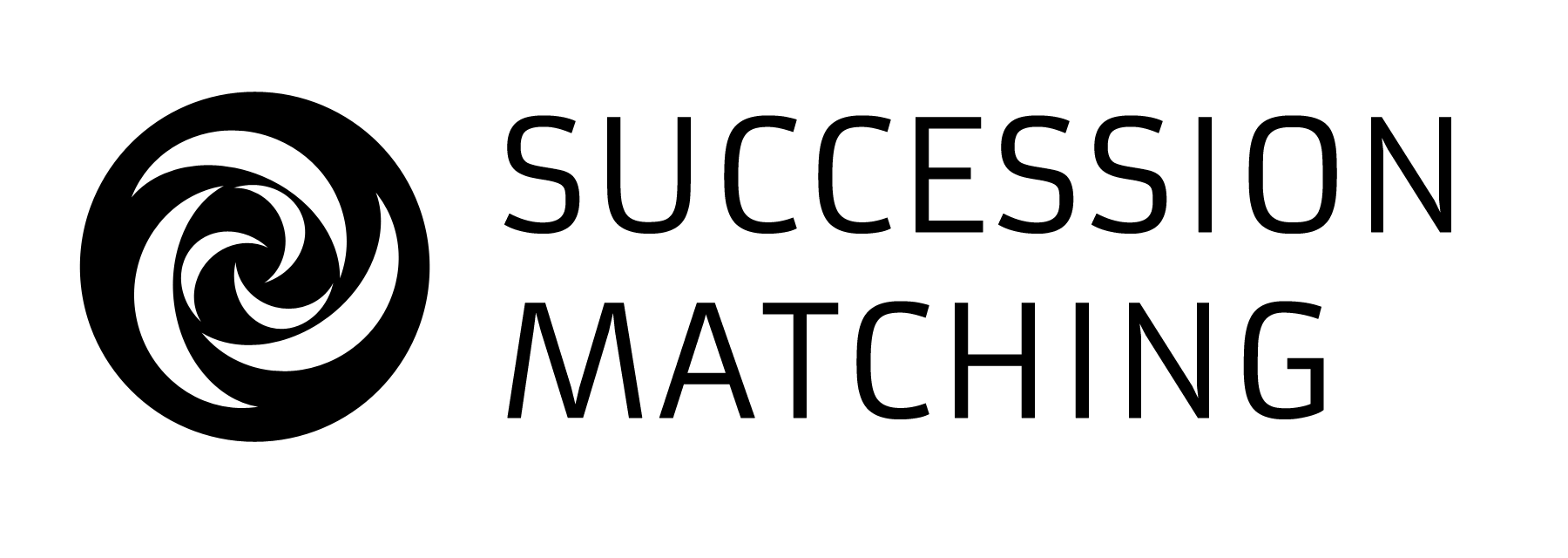 18
REAL-TIME DATA
Seller Pain Points
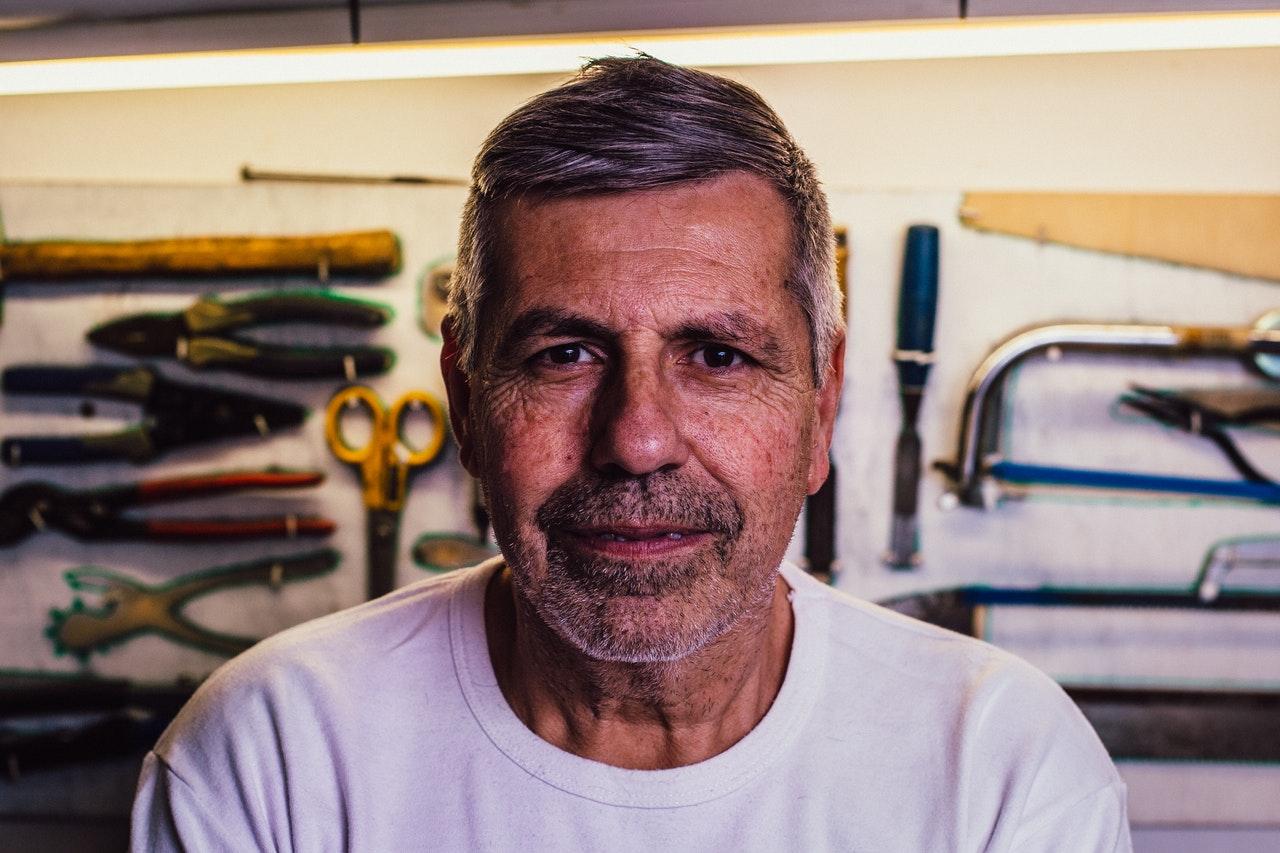 Debt According to the Canadian Federation of Independent Business, the average Canadian business took on almost $170,000 in additional debt during COVID
According to the Government of Canada’s website, 897,617 businesses took a CEBA or RRRF loan. A line of credit of up to $60,000. Repayments scheduled to start on January 1, 2023.
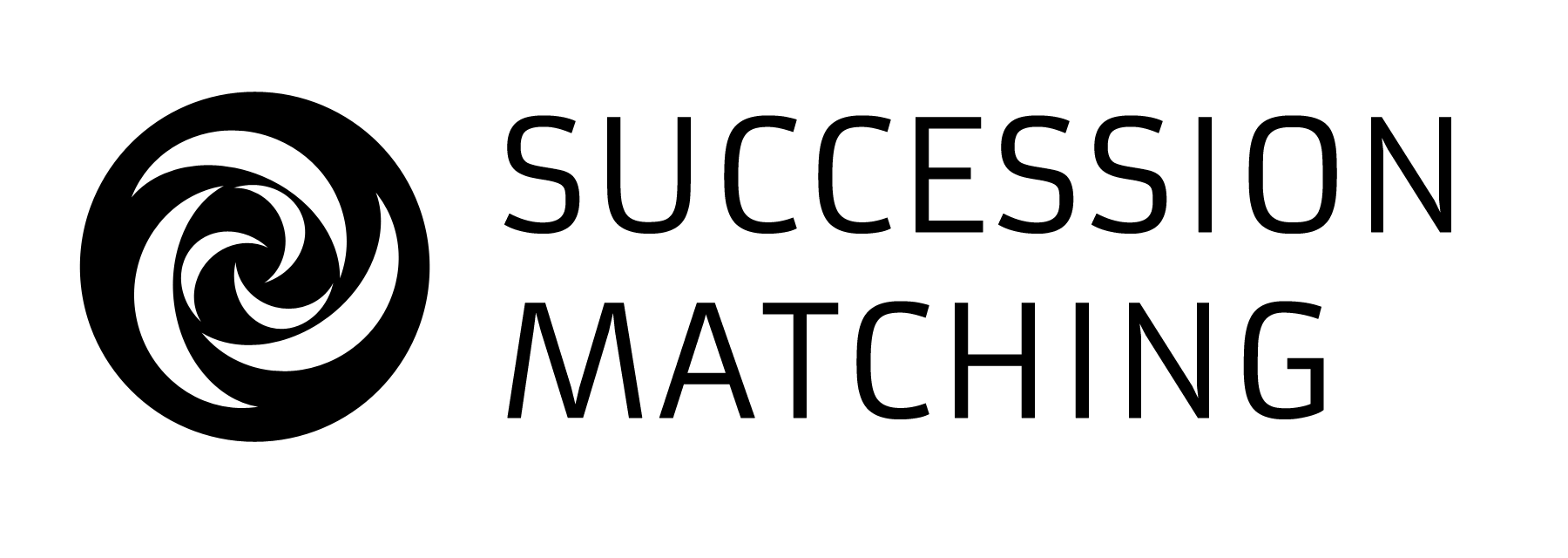 19
REAL-TIME DATA
Seller Pain Points
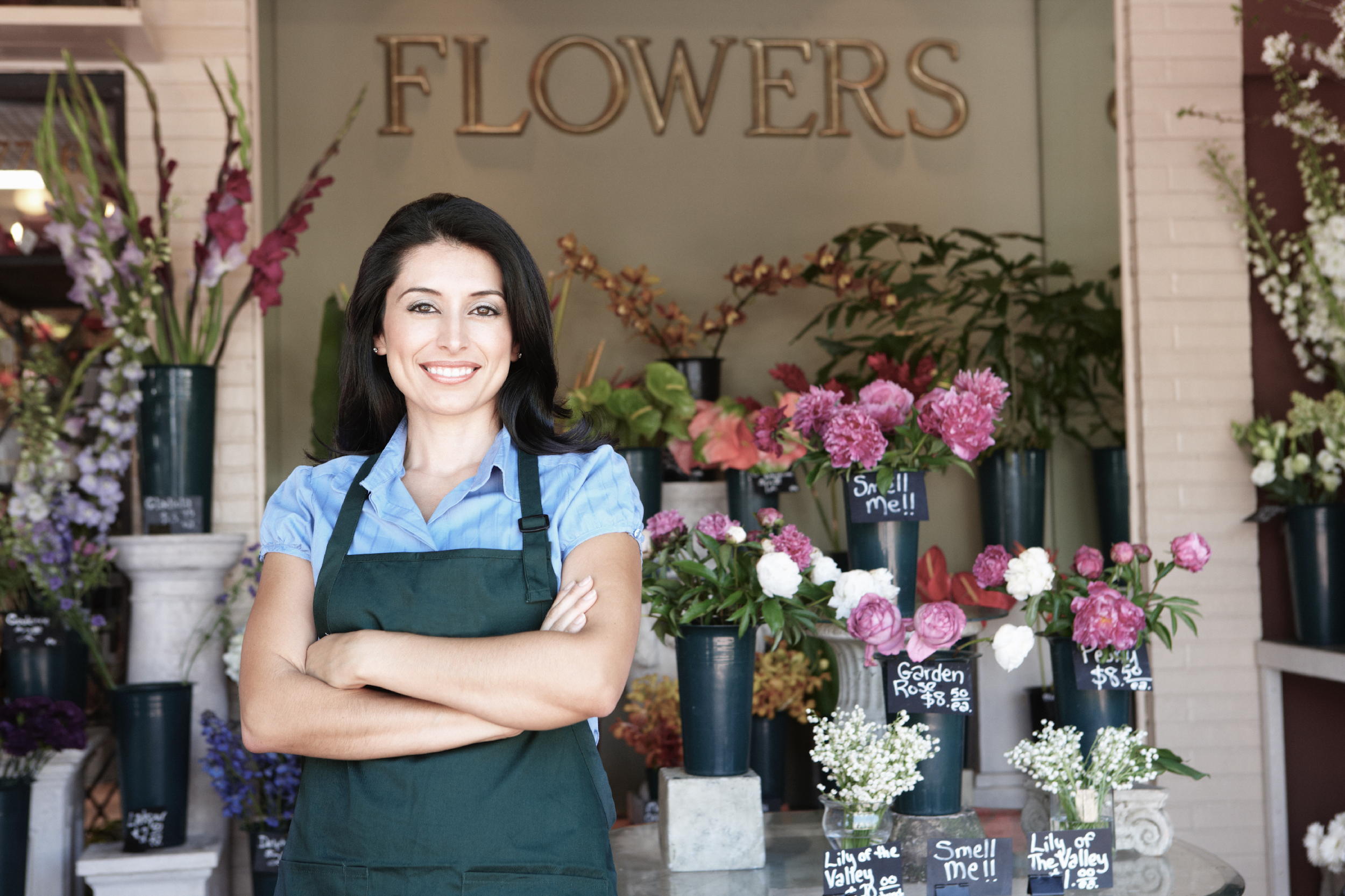 Misconception During our seller engagement, we discovered that the number one barrier to selling a business during the pandemic is sellers did not think individuals would be interested in purchasing a business right now.
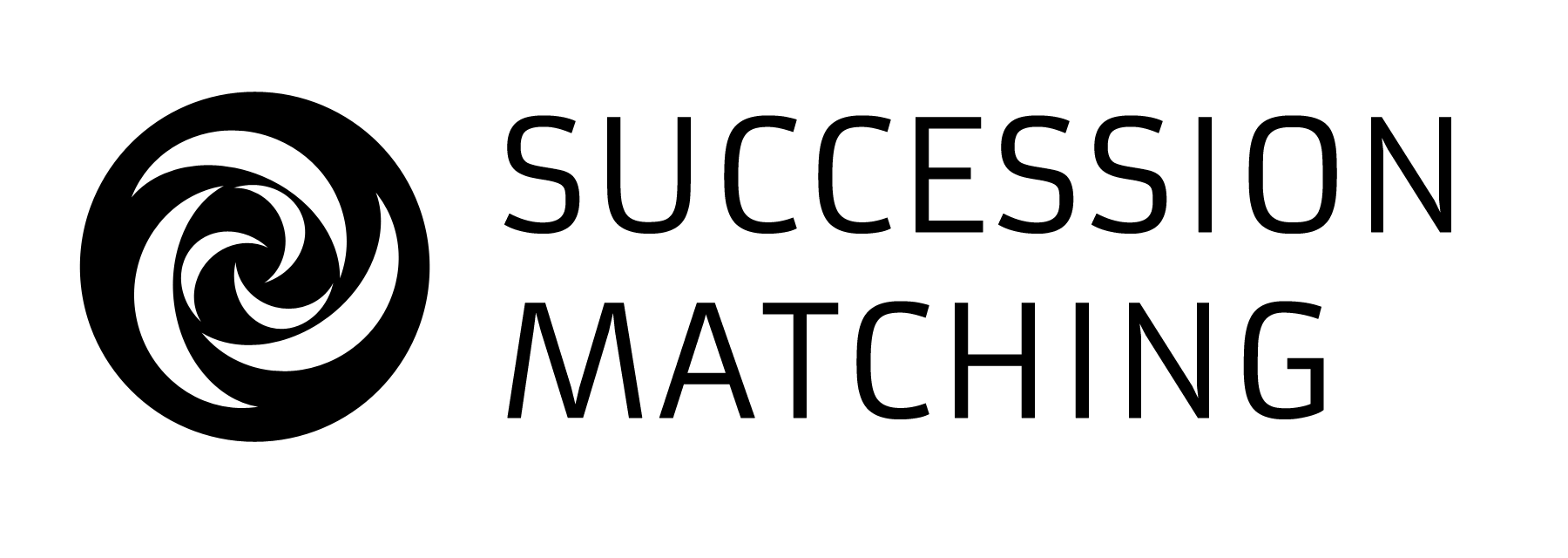 20
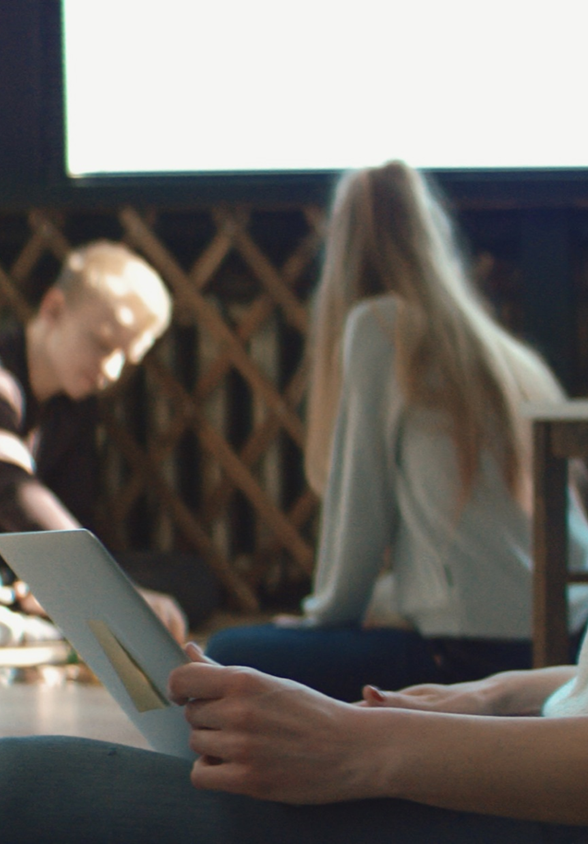 Addressing Pain Points
Filling the Gaps
Finding Financing International buyers are required to invest a certain amount, depending on the province, to purchase a business through the provincial nominee program.
Debt The Federal Government needs to take action on the timelines for repayment or amount forgiven on the CEBA and RRRF loans in order to make more businesses a feasible investment. 
Misconception As shown in our sign-up data, it is a really strong market right now for business owners looking to sell based on the number of domestic and international buyers looking for businesses. This message needs to be disseminated in the business community.
21
REAL-TIME DATA
Source Countries
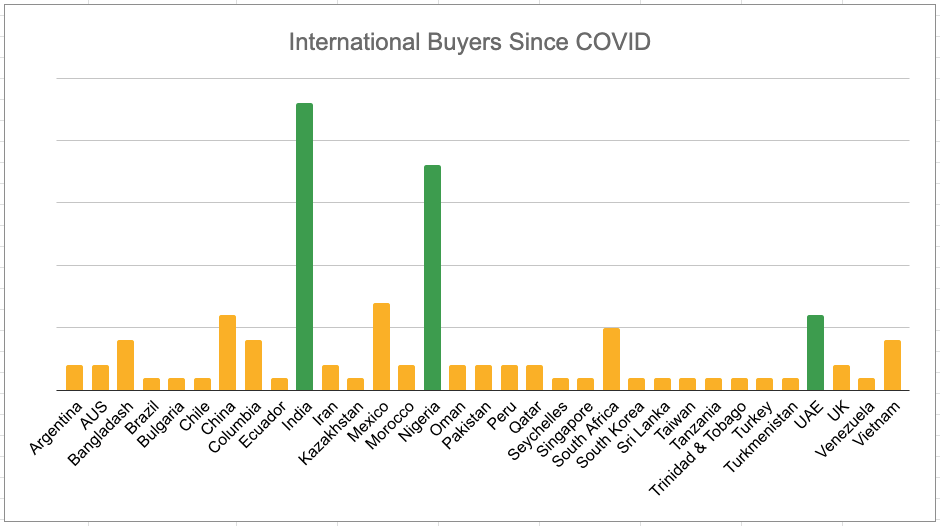 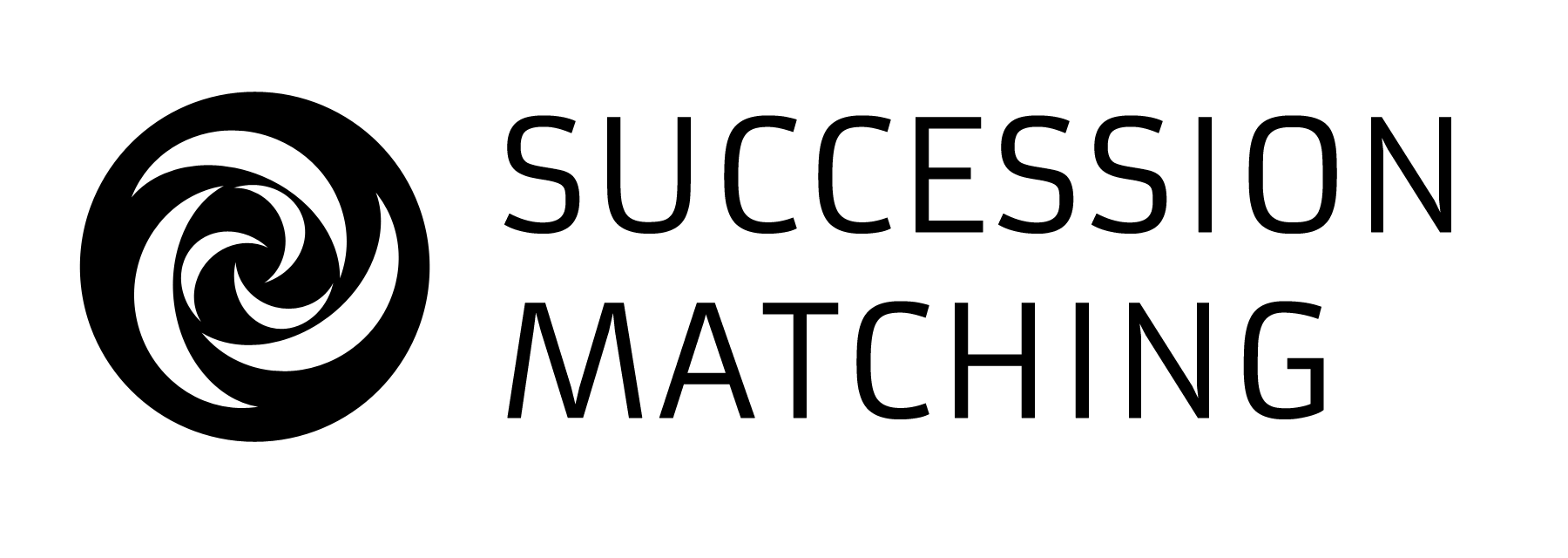 22
British Columbia
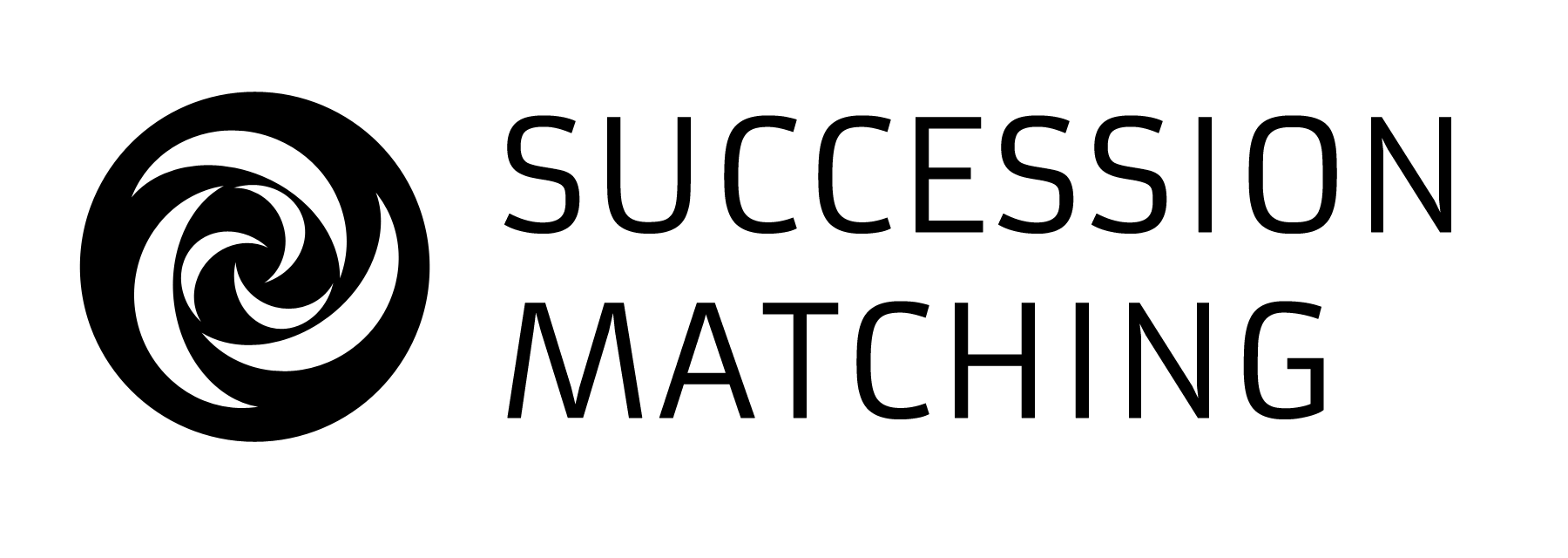 Alberta
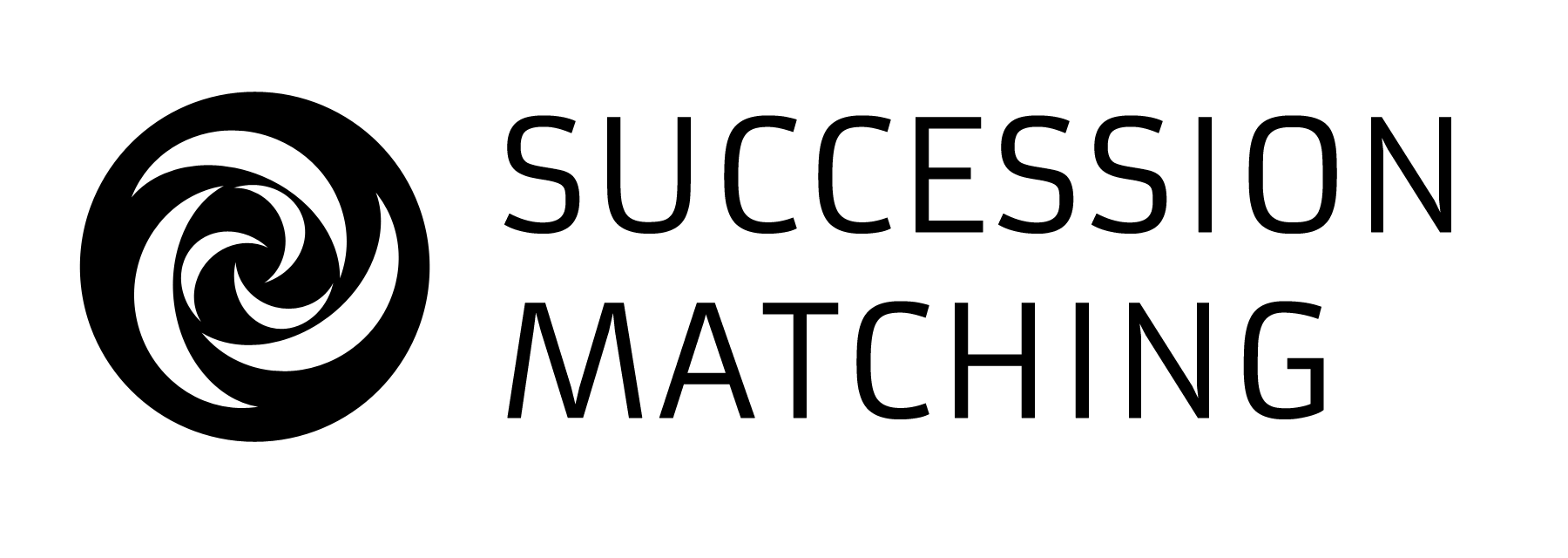 Saskatchewan
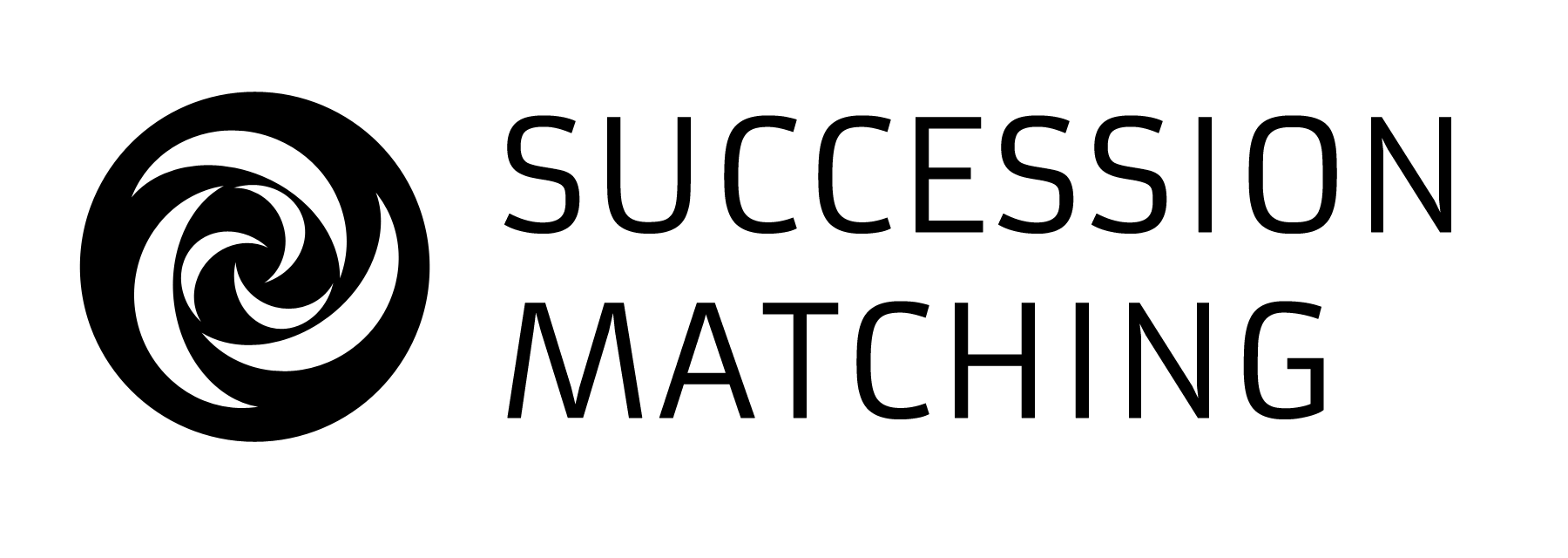 Manitoba
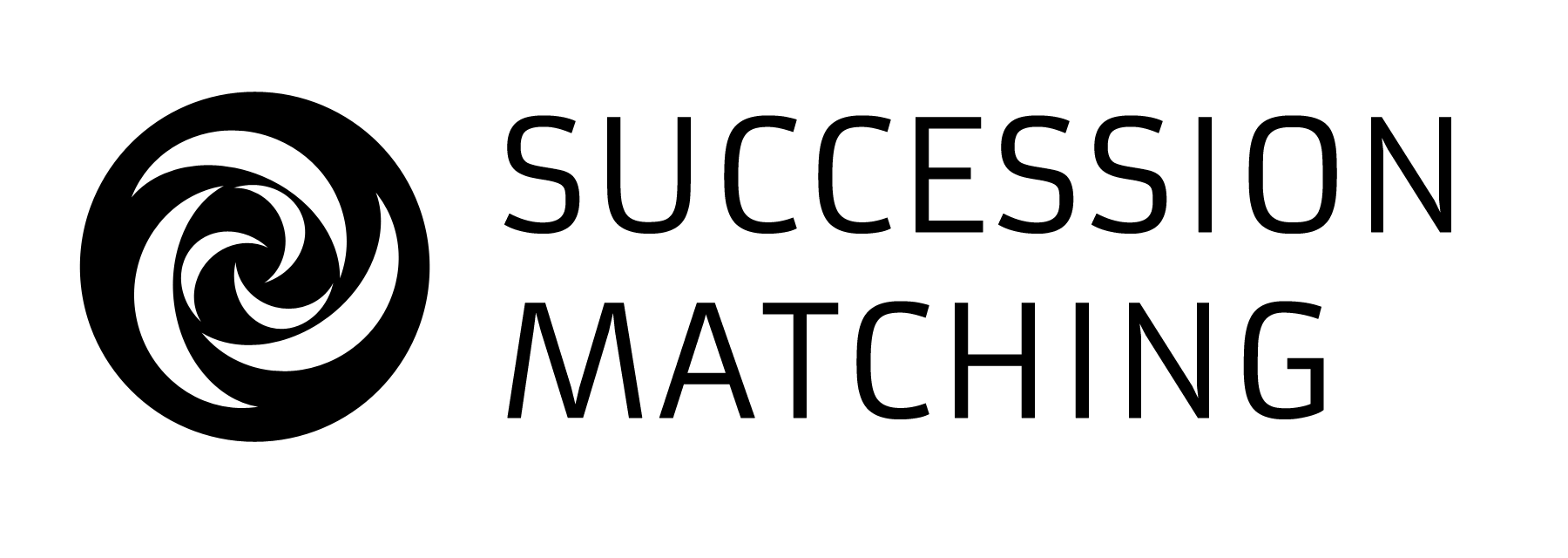 Ontario
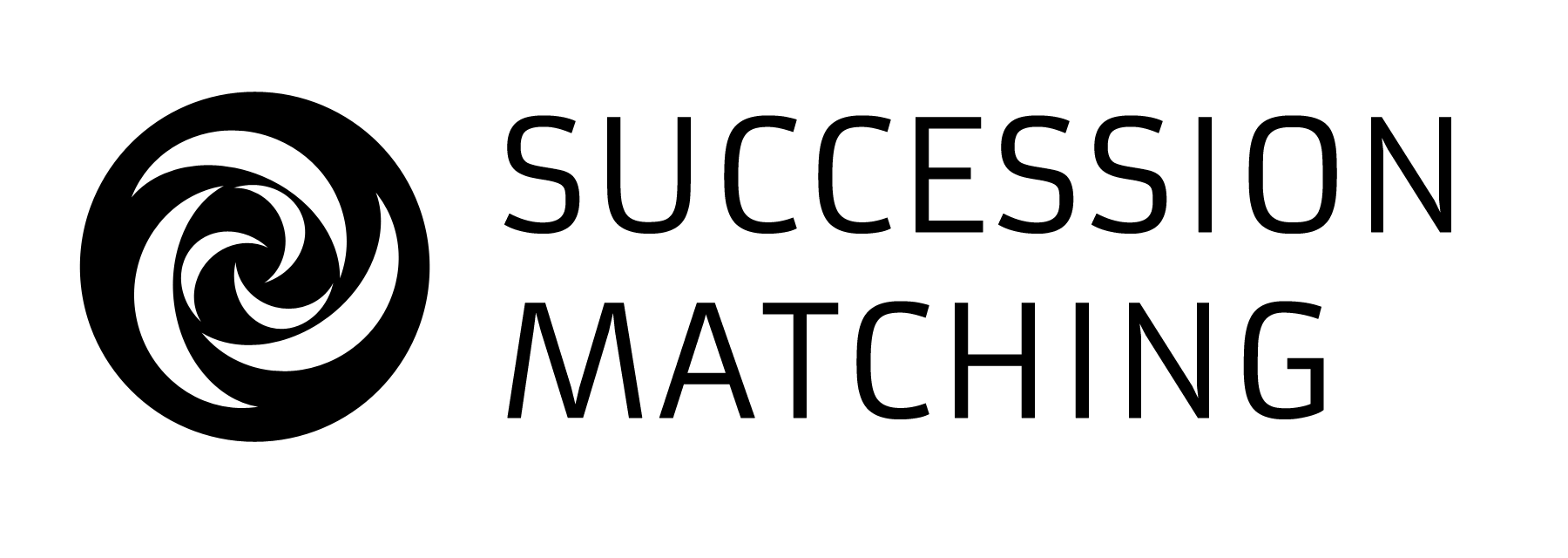 Québec
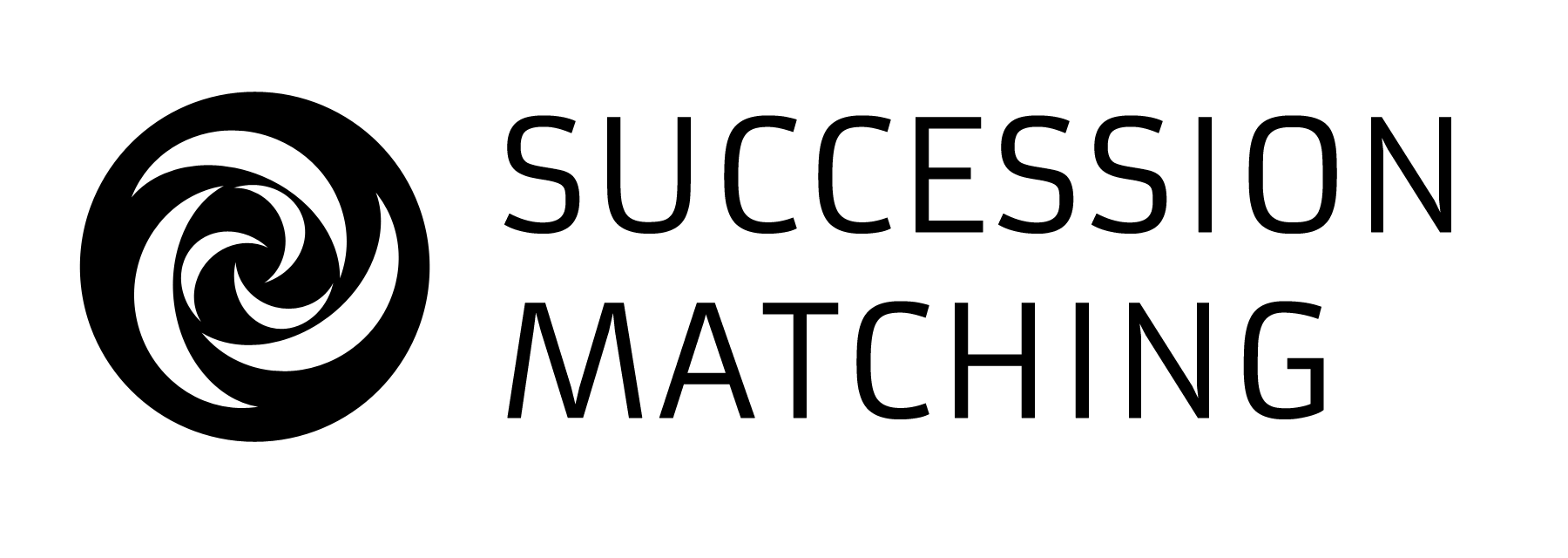 New Brunswick
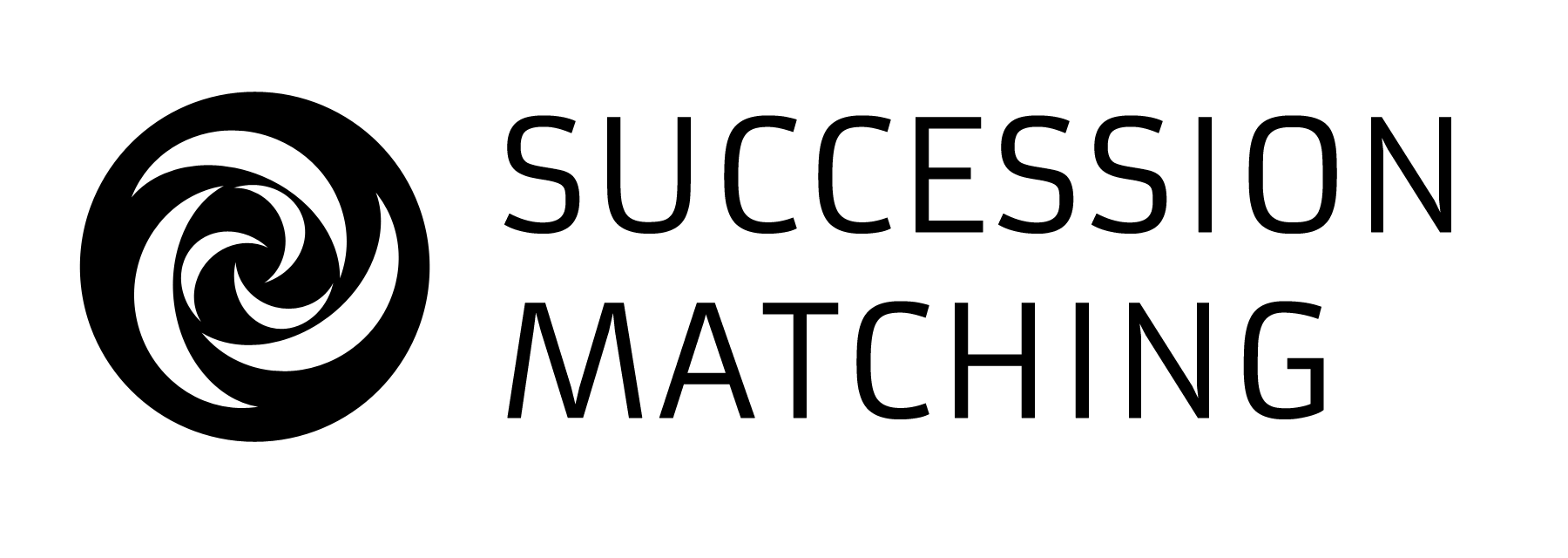 Prince Edward Island
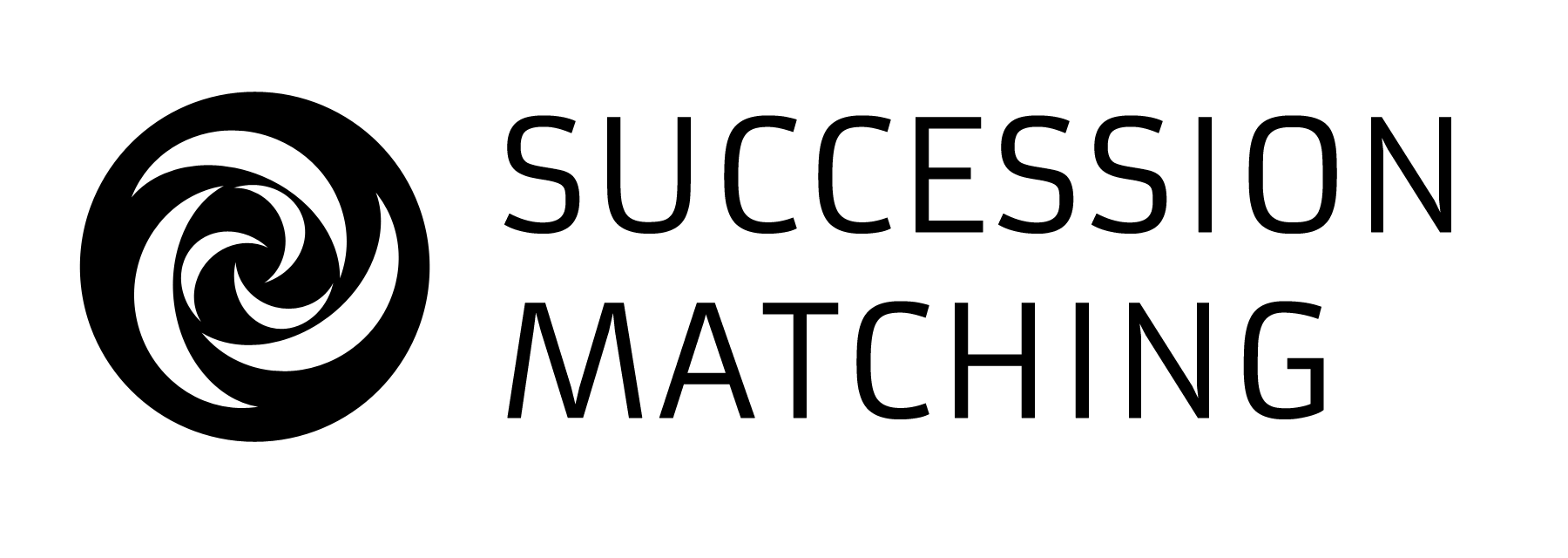 Nova Scotia
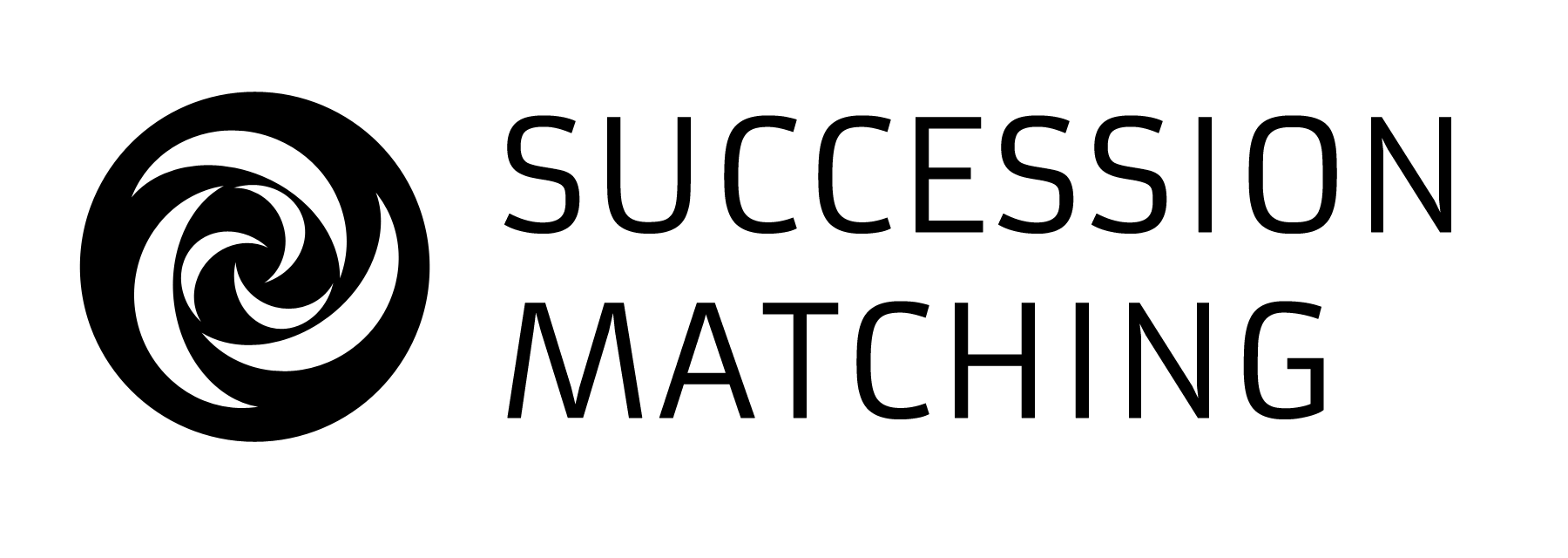 Newfoundland 
& Labrador
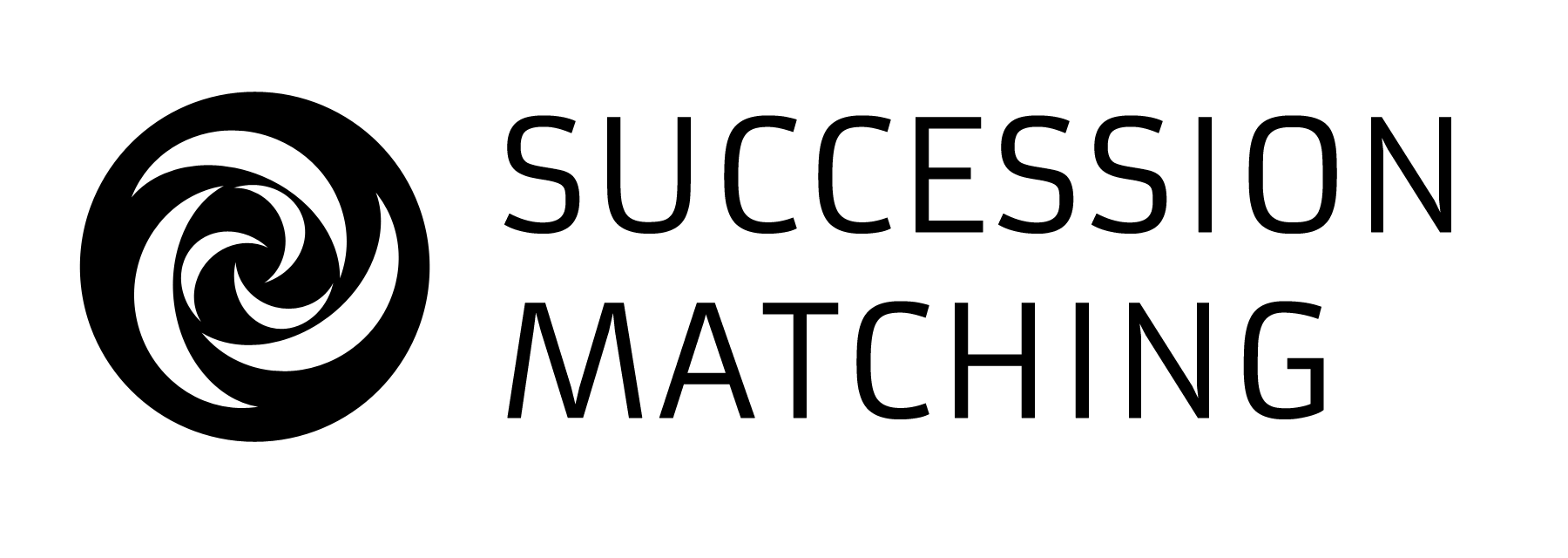 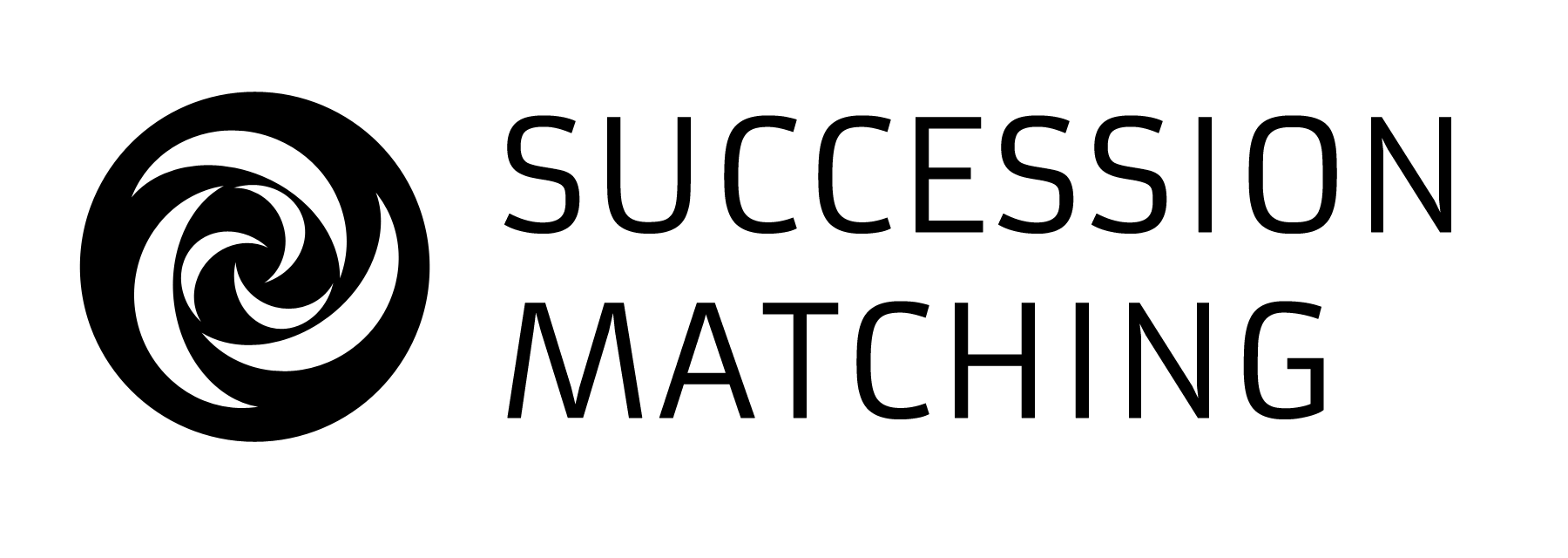 Yukon
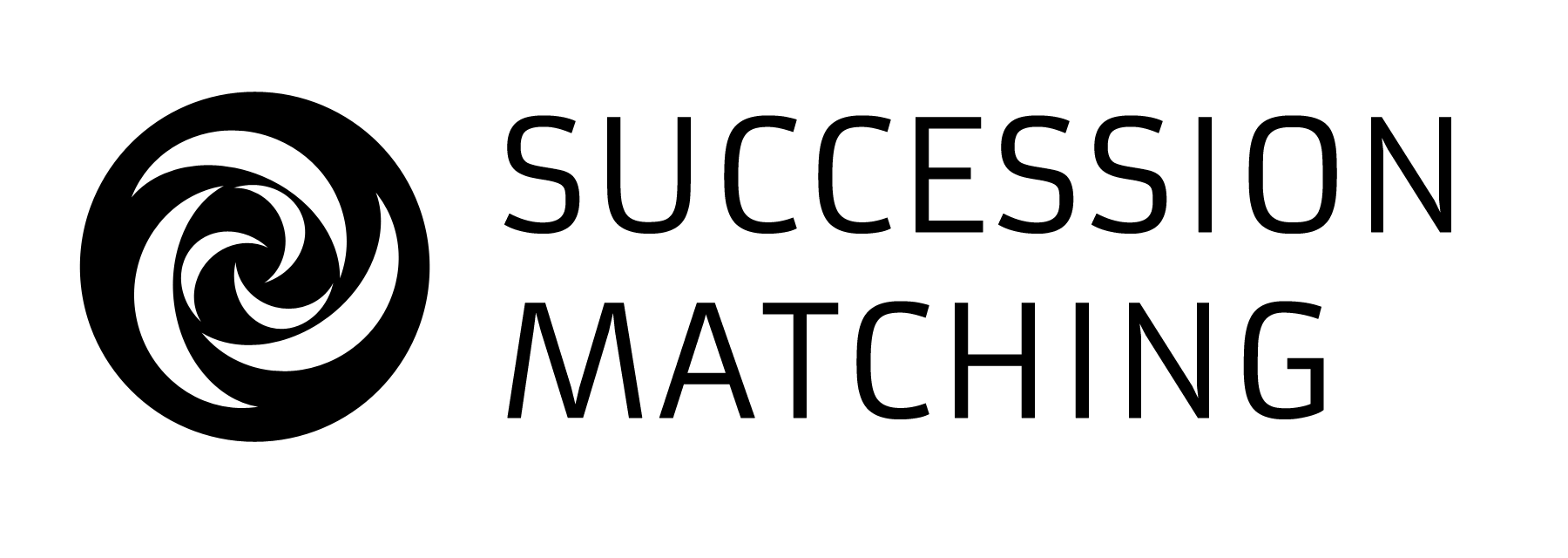 Northwest Territories
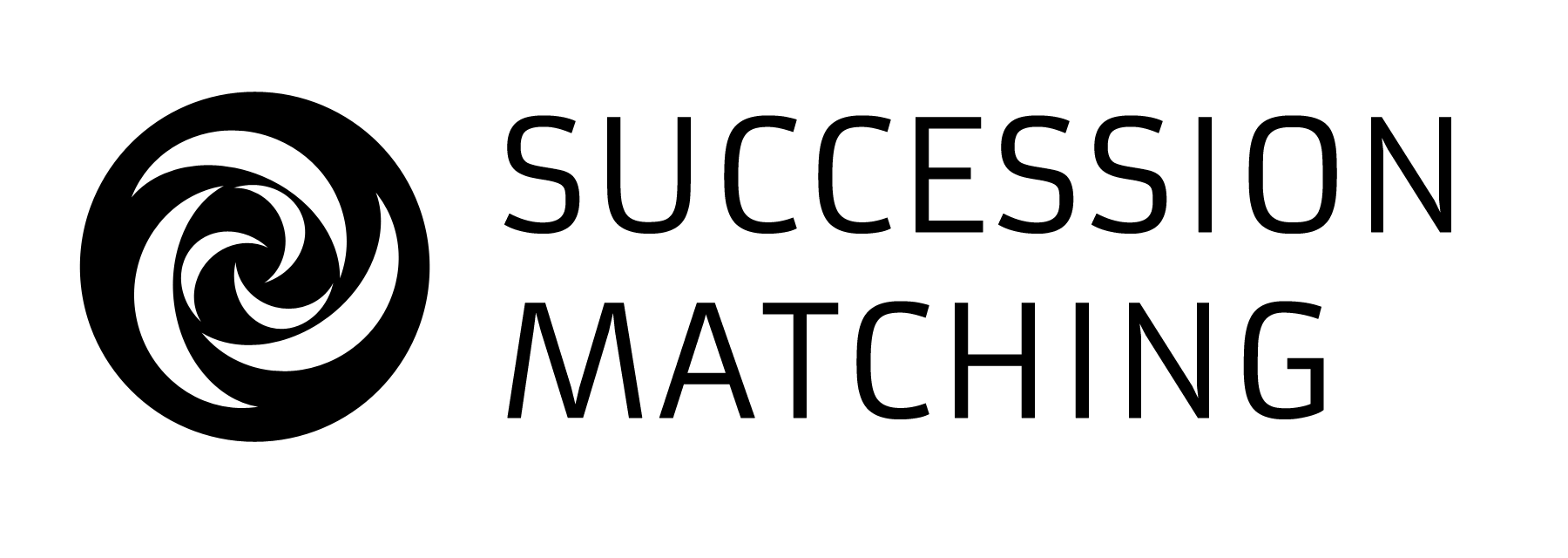 Nunavut
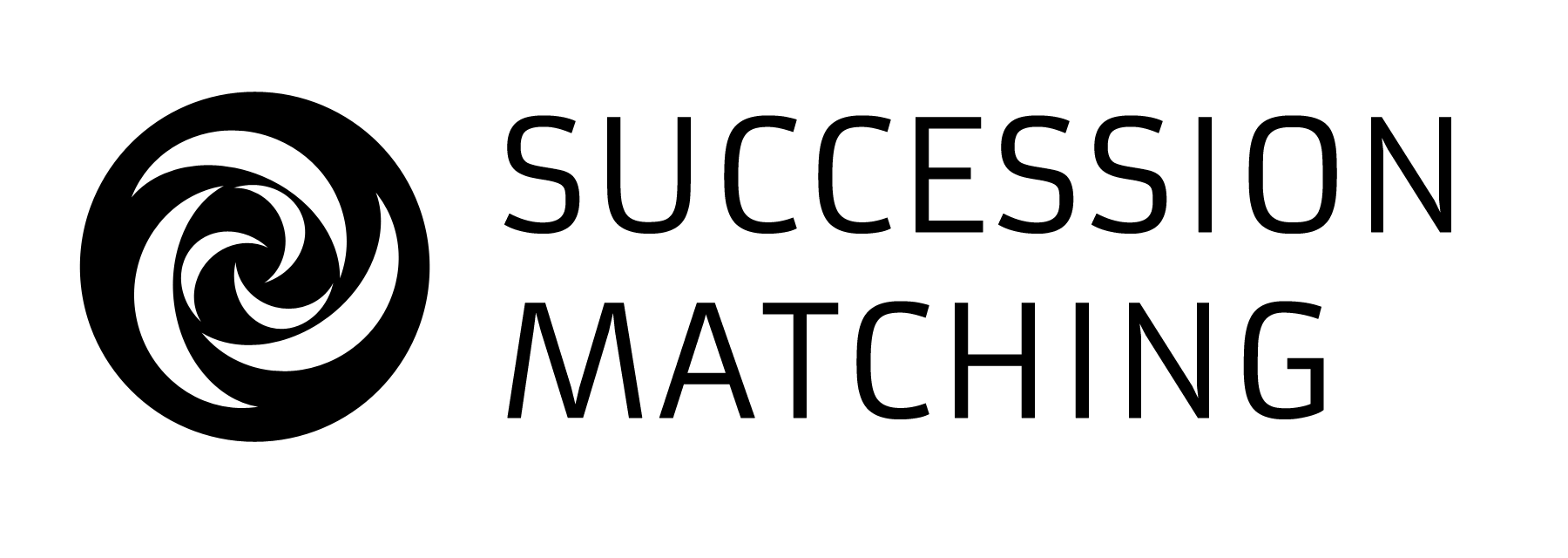 Is it a good fit for you?
Prepare for a transition 
through a PNP
Eligibility Is your business eligible to sell to an international buyer based on your location, industry and other factors? 
Timelines Do you have more than 24-months before you want to sell your business? 
MentorshipAre you willing to stay on and mentor the new buyer?
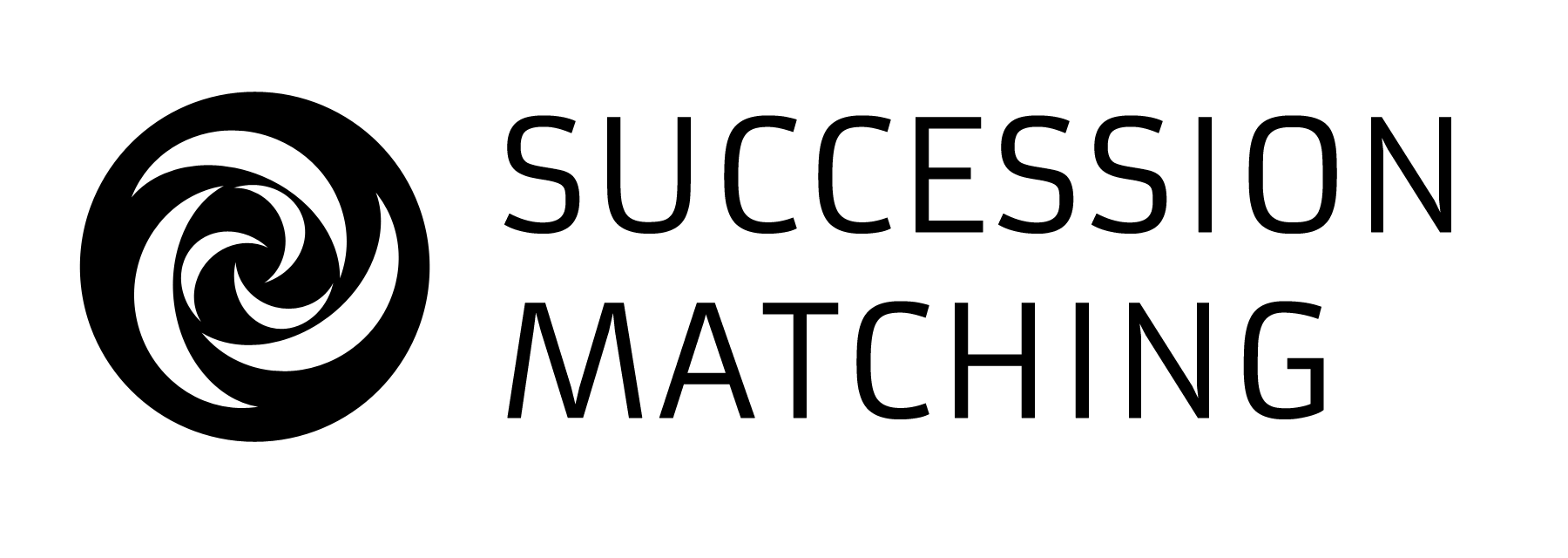 36
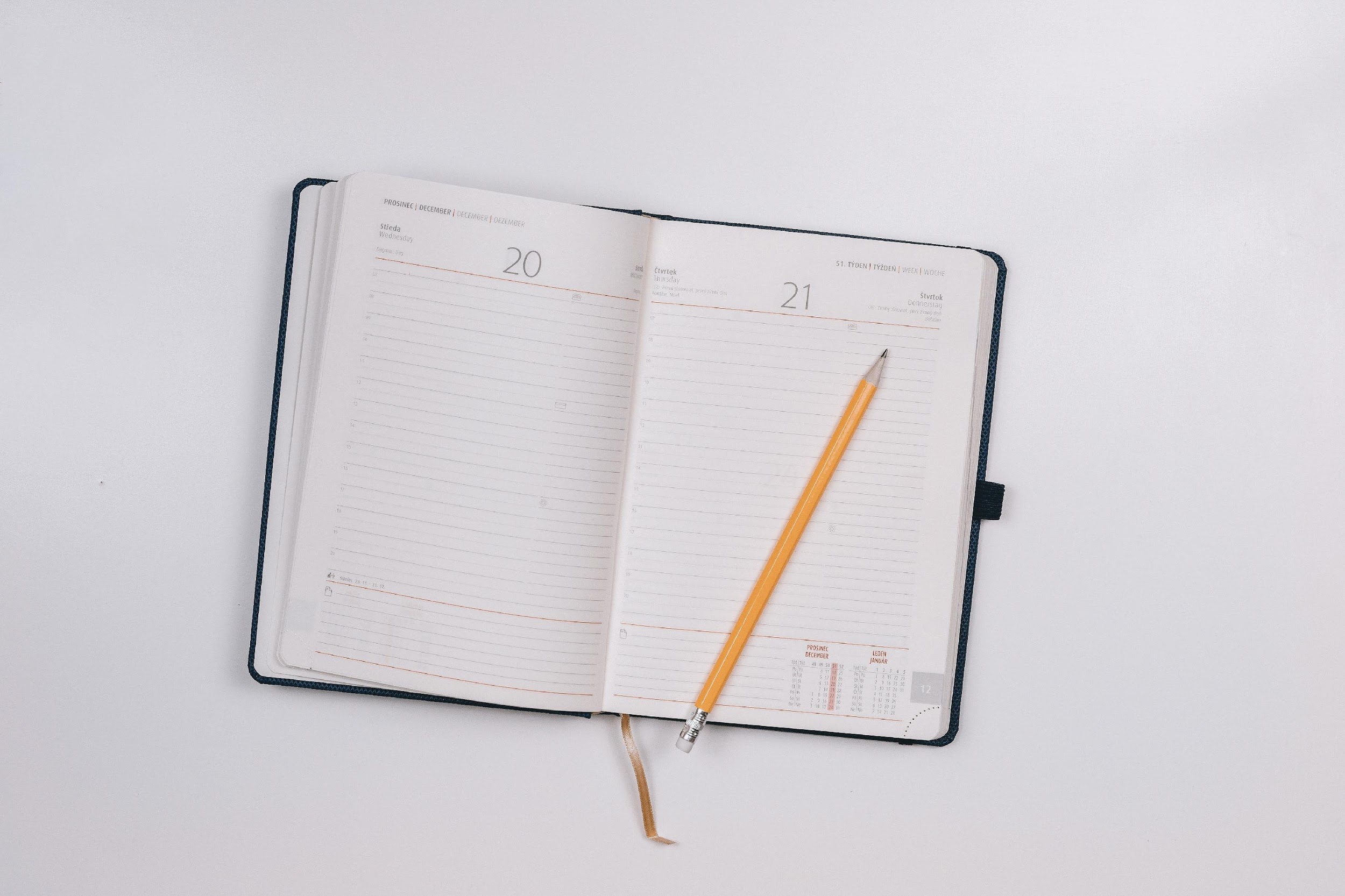 Resources Available

PNP Eligibility Questionnaire
30-Minute Consultation
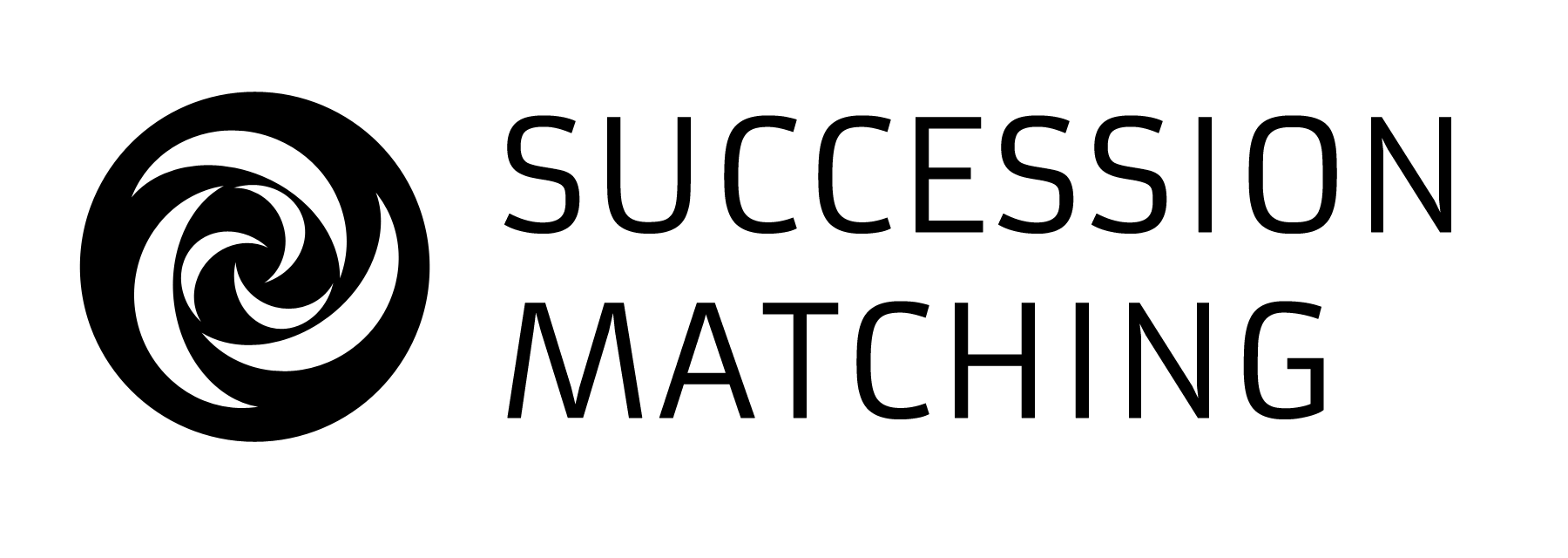 [Speaker Notes: Yet/ according to the CFIB, less than 8 percent have a formal succession plan.]
THANK YOU

QUESTIONS?